Land Snails of Raven RockState Park, Harnett County, North Carolina
Robert Wayne Van Devender
Department of Biology
Appalachian State University
Families of Land Snails
Ellobiidae – 1 species
Euconulidae – 2-3 species
Gastrodontidae – 3 species
Haplotrematidae – 1 species
Oxychilidae – 4 species
Philomycidae – 1 species
Polygyridae – 8 species
Punctidae – 1 species
Strobilopsidae – 1 species
Vertiginidae – 1 species
TOTAL = 23-24 species
Ellobiidae – Carychium exile
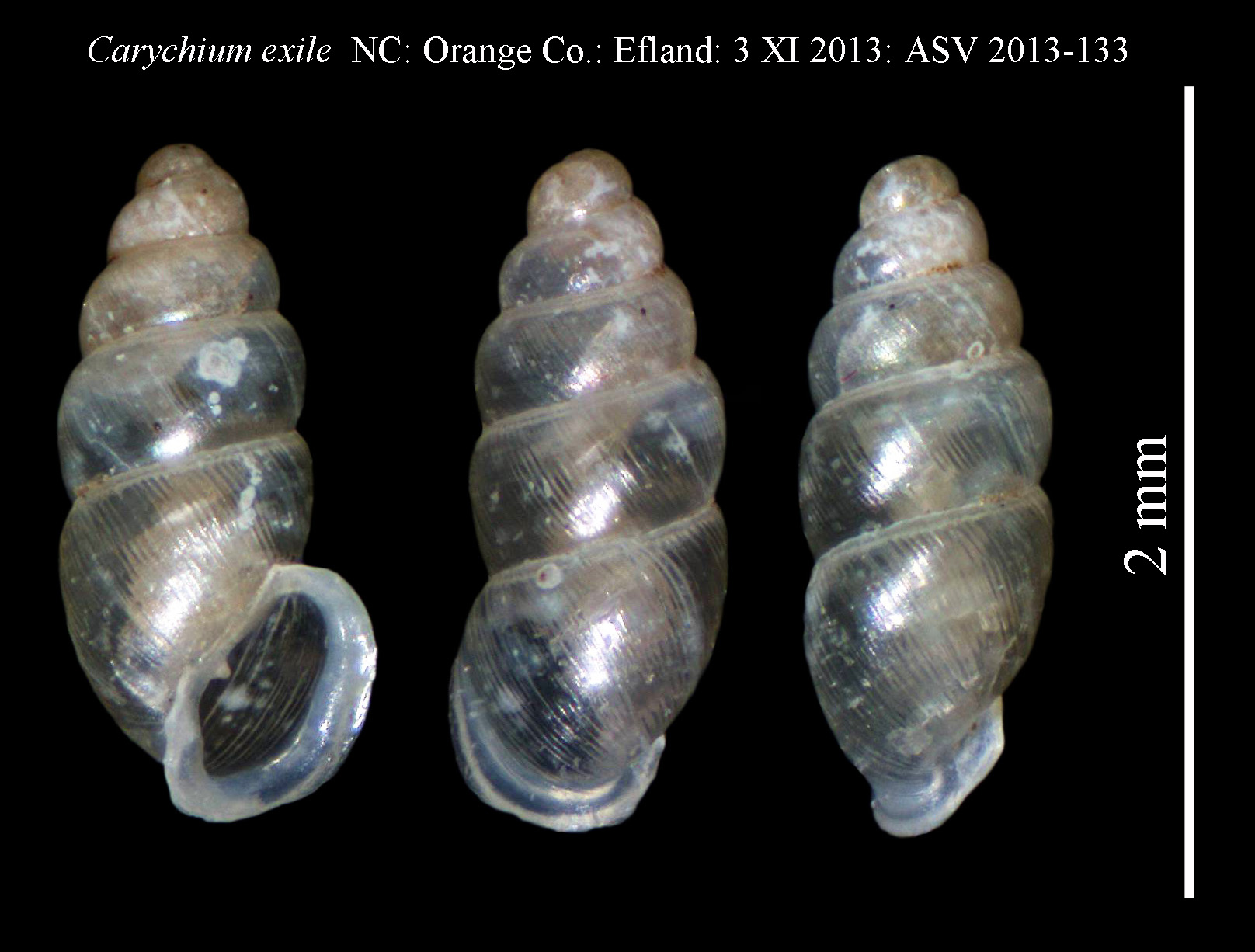 1.7 mm
[Speaker Notes: High spire
Very small and white
Lip is reflected
Two teeth or lamellae in aperture]
Euconulidae - Euconulus cf. fulvus
2 mm
Euconulidae - Euconulus cf. trochulus
2 mm
Euconulidae – Guppya sterkii
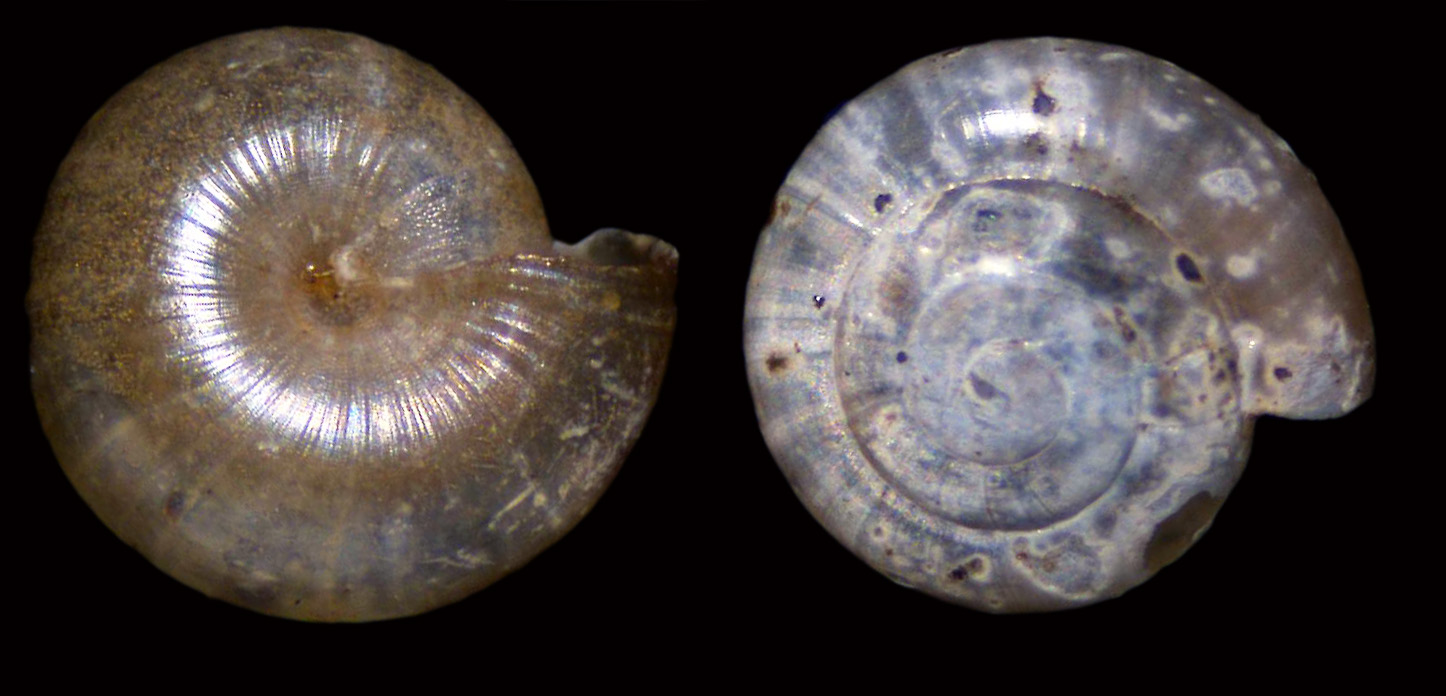 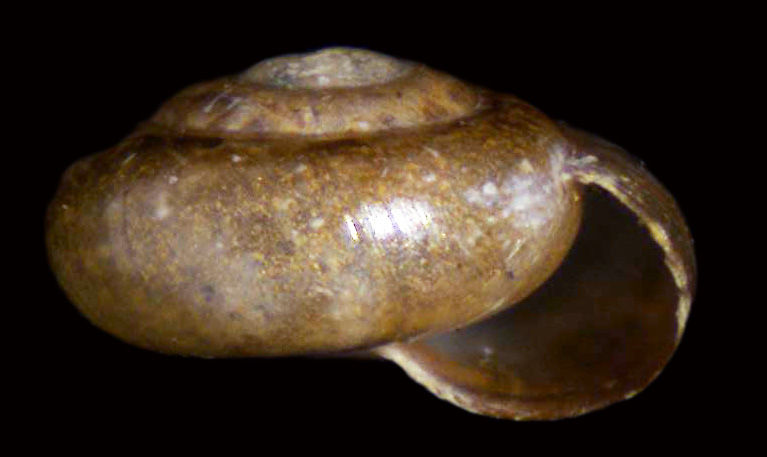 Specimen from
Stanly Co., NC
1 mm
Gastrodontidae – Striatura meridionalis
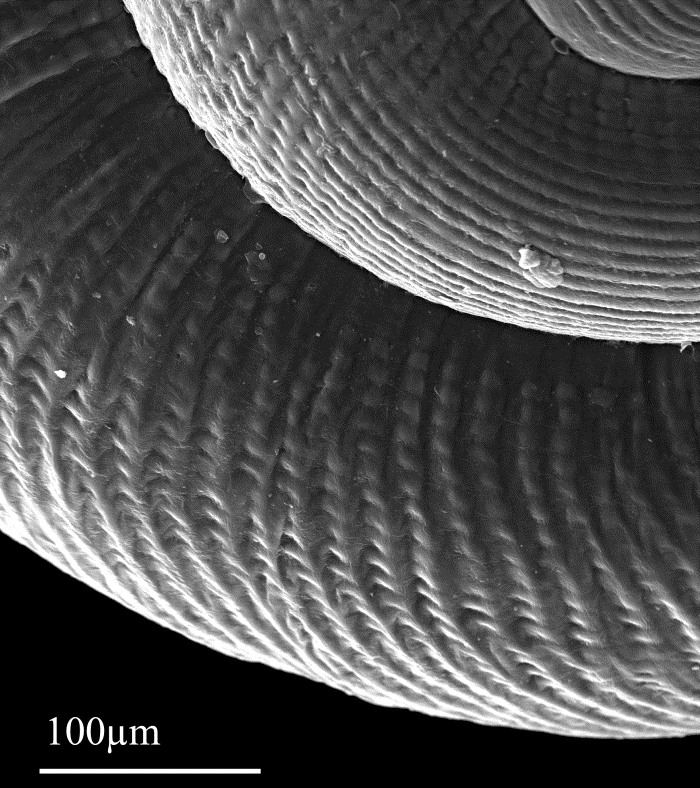 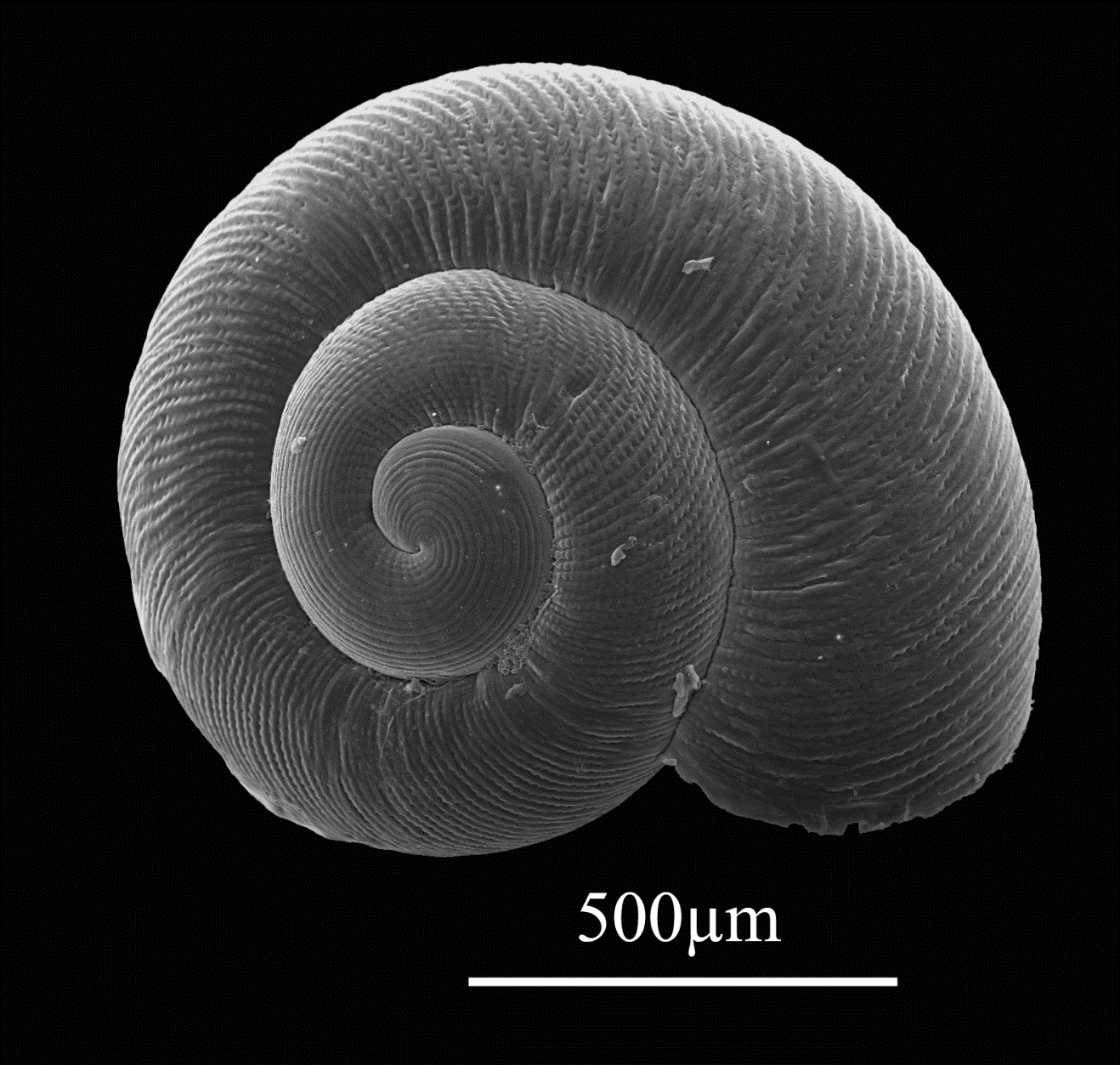 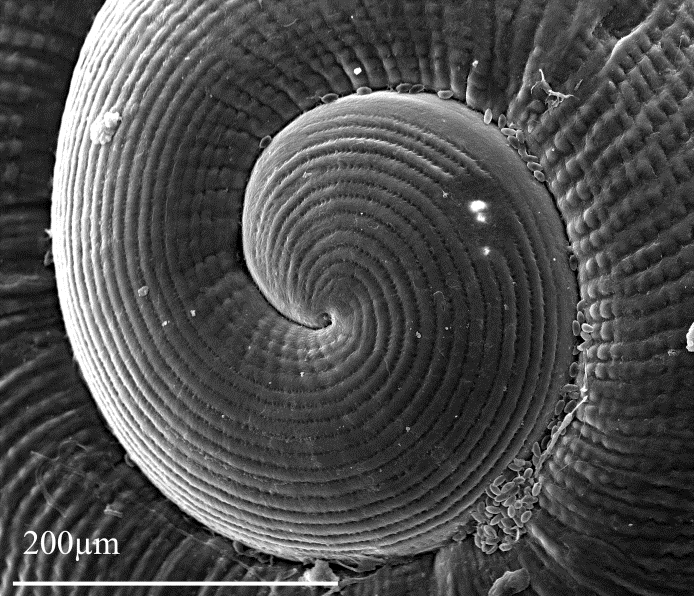 < 2 mm
[Speaker Notes: Very small white shell
Elaborate surface sculpture of crossing ridges
Has a matte finish to the unaided eye
Large umbilicus
Simple aperture]
Gastrodontidae - Ventridens intertextus
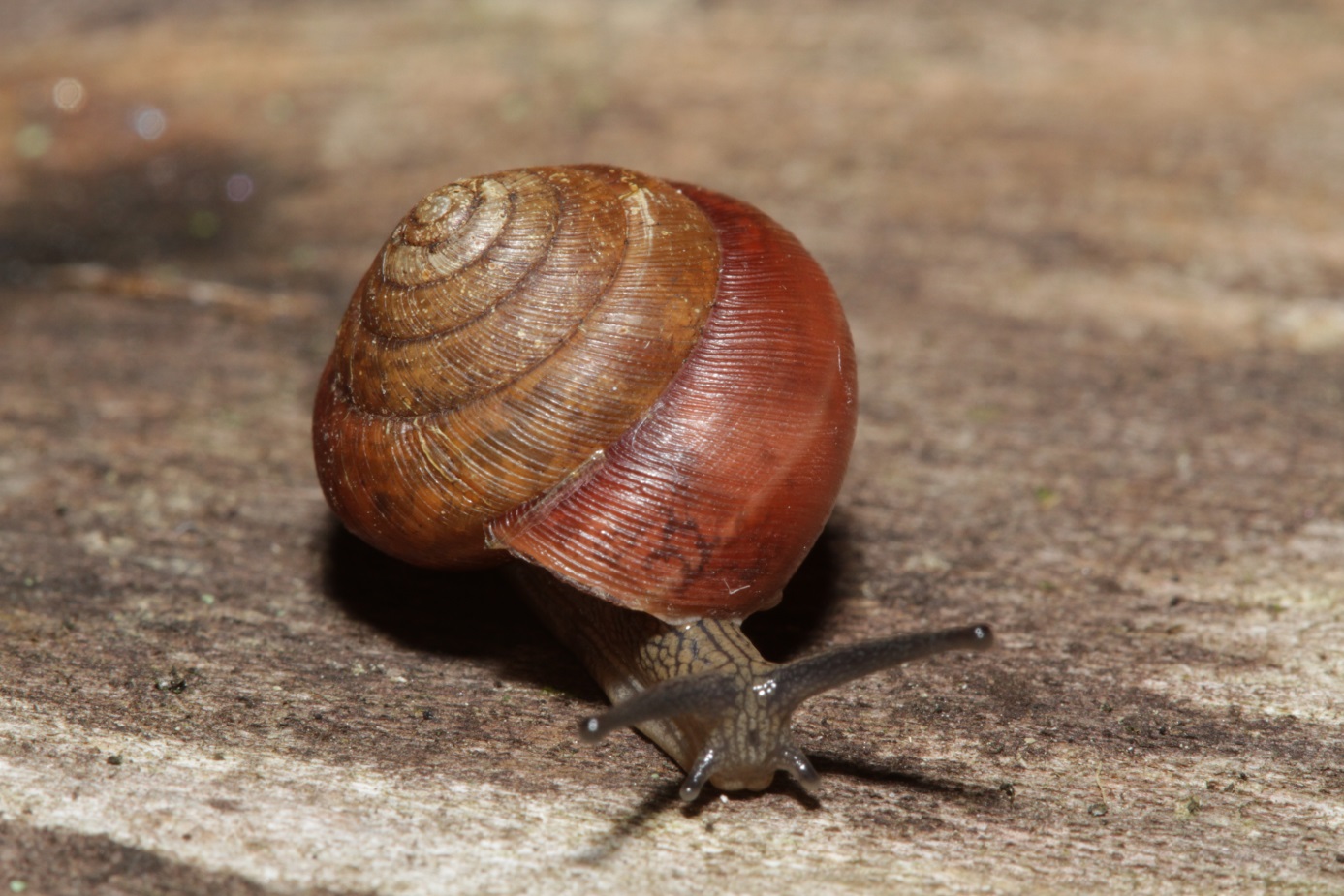 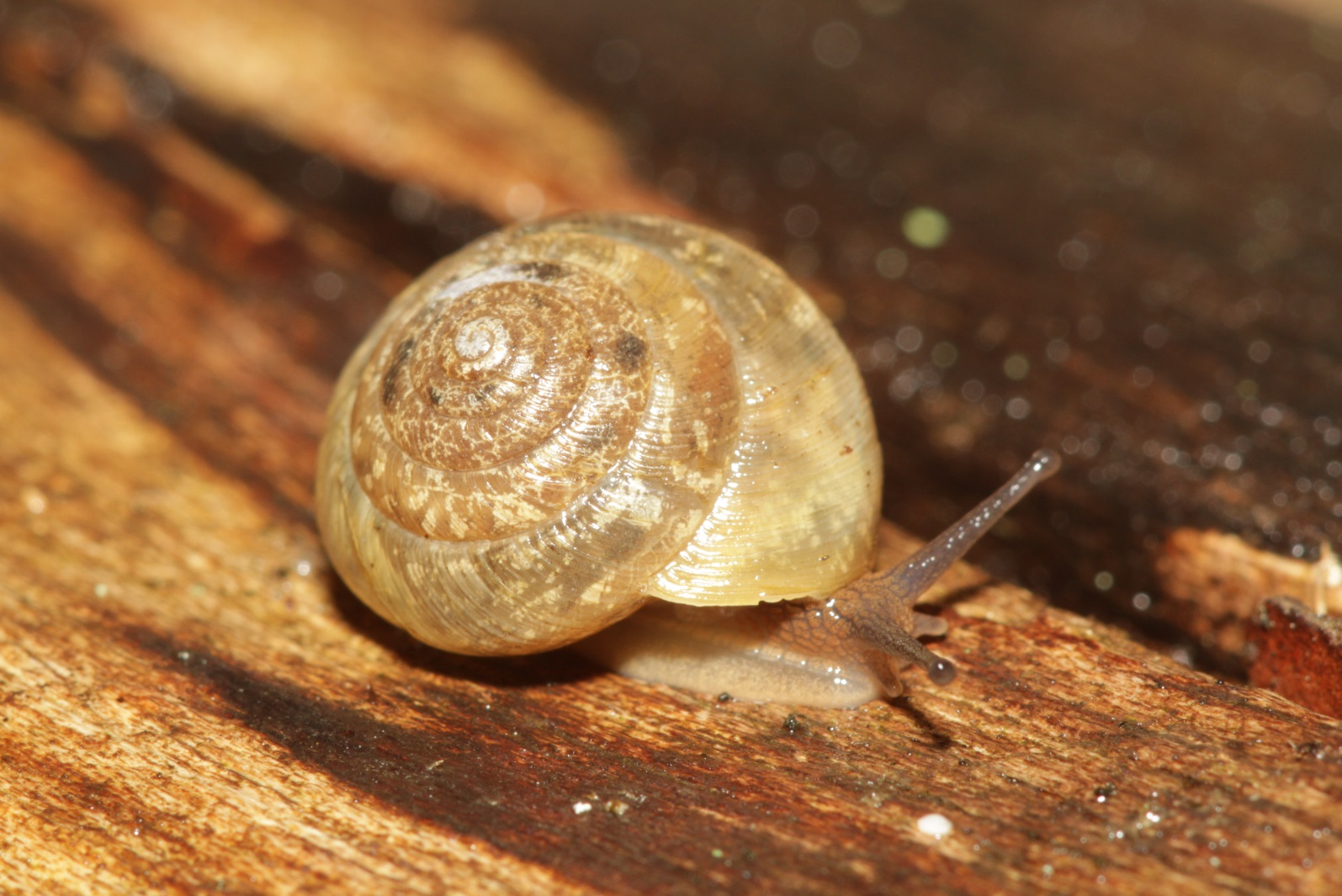 13 mm
[Speaker Notes: Larger Ventridens without lamellae in the aperture
Surface structure a unique checkerboard effect of crossing longitudinal and transverse ridges
Color quite variable and may include lateral stripes]
Gastrodontidae - Zonitoides arboreus
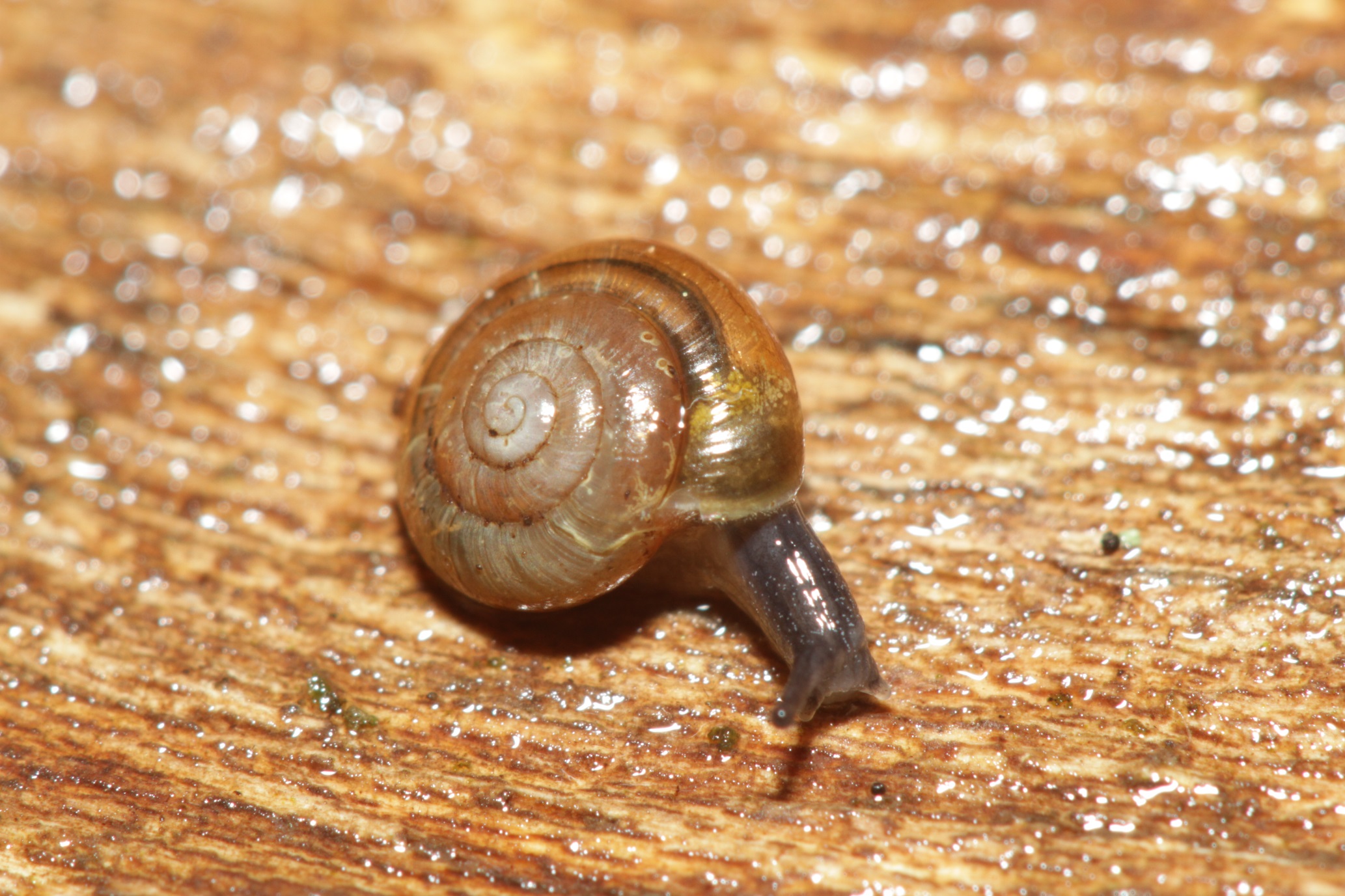 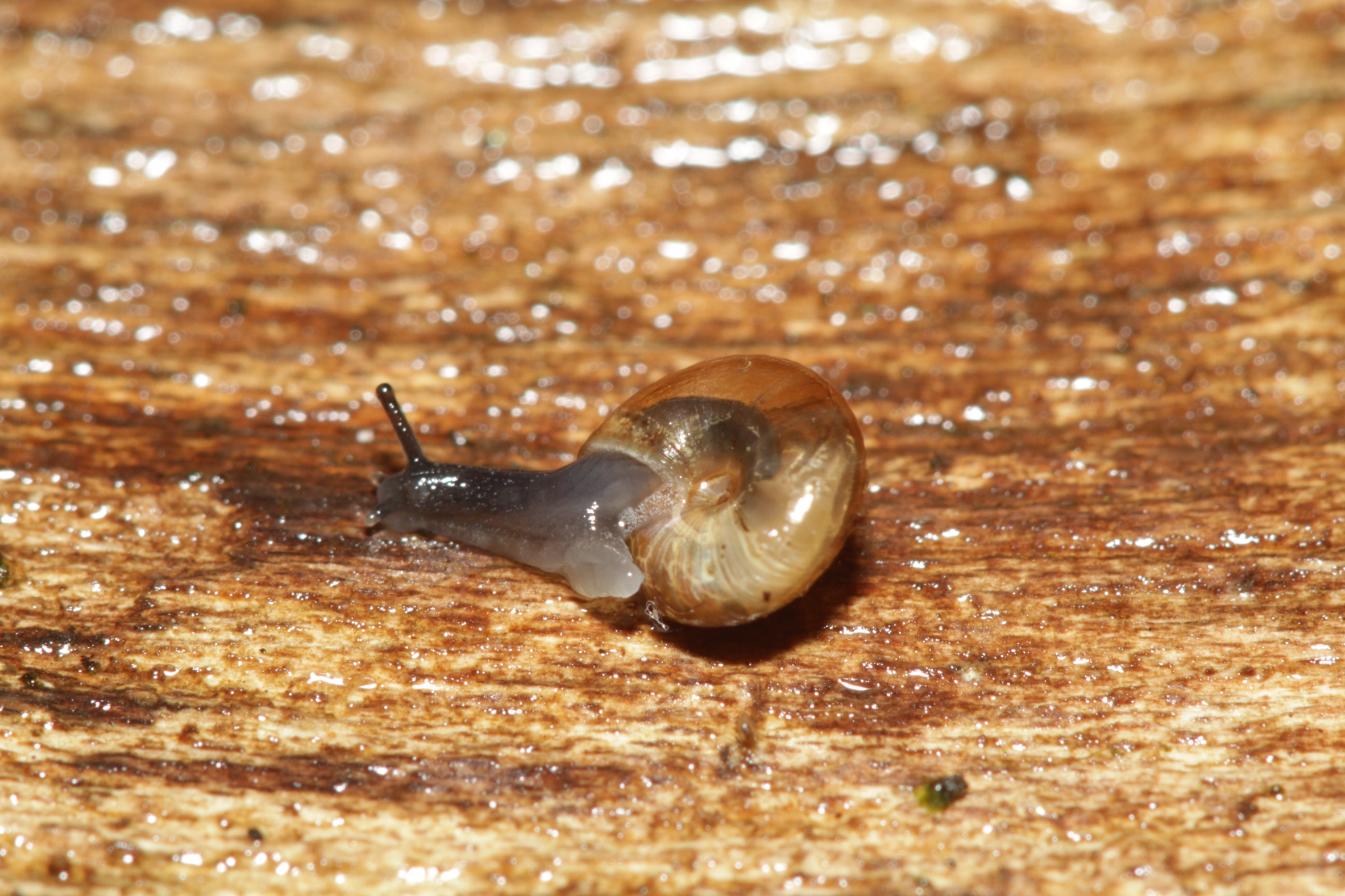 4 mm
[Speaker Notes: Color variable but usually brown to reddish brown
Umbilicus moderately large
Irregular growth wrinkle but not incised lines or ridges
Lip simple]
Haplotrematidae - Haplotrema concavum
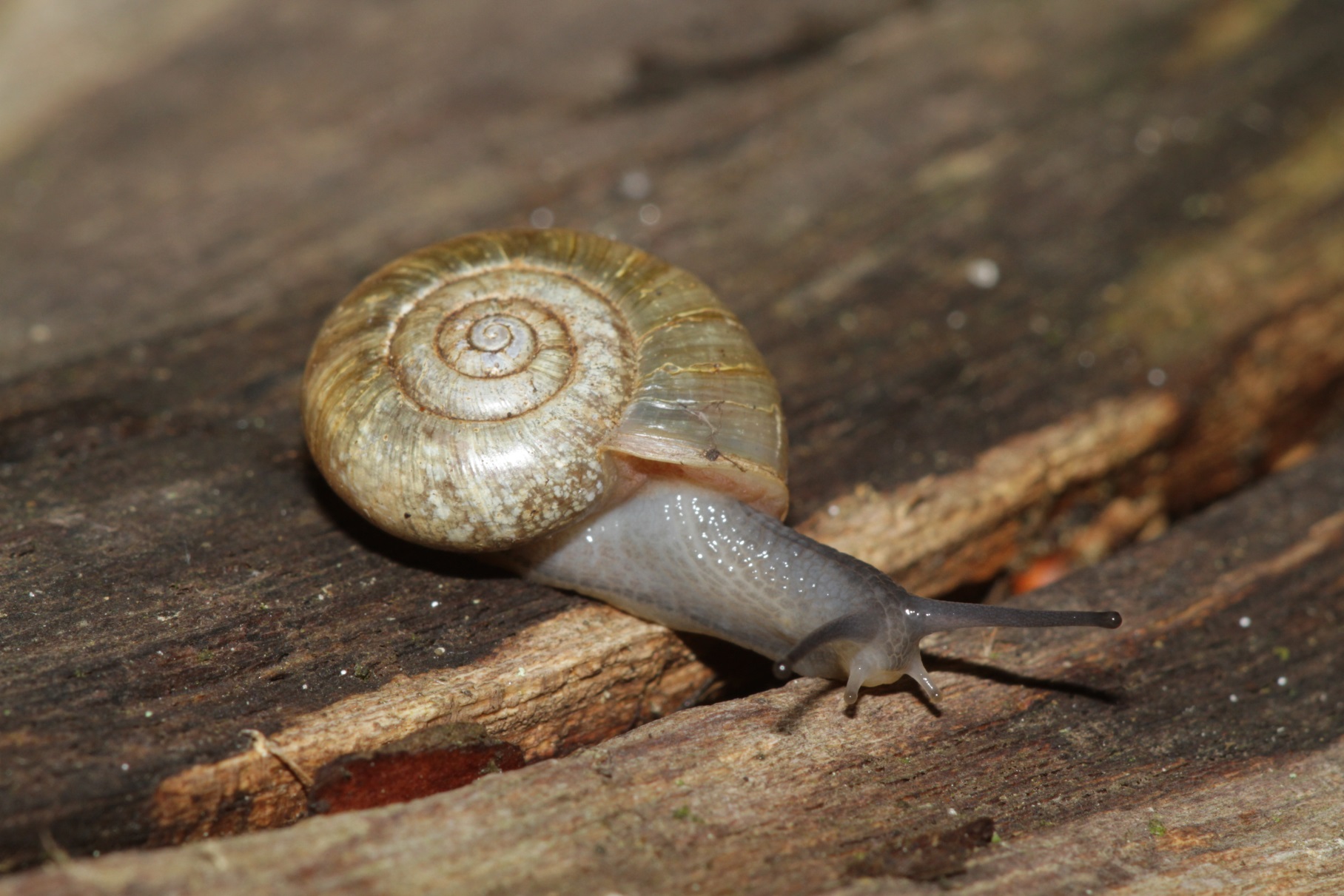 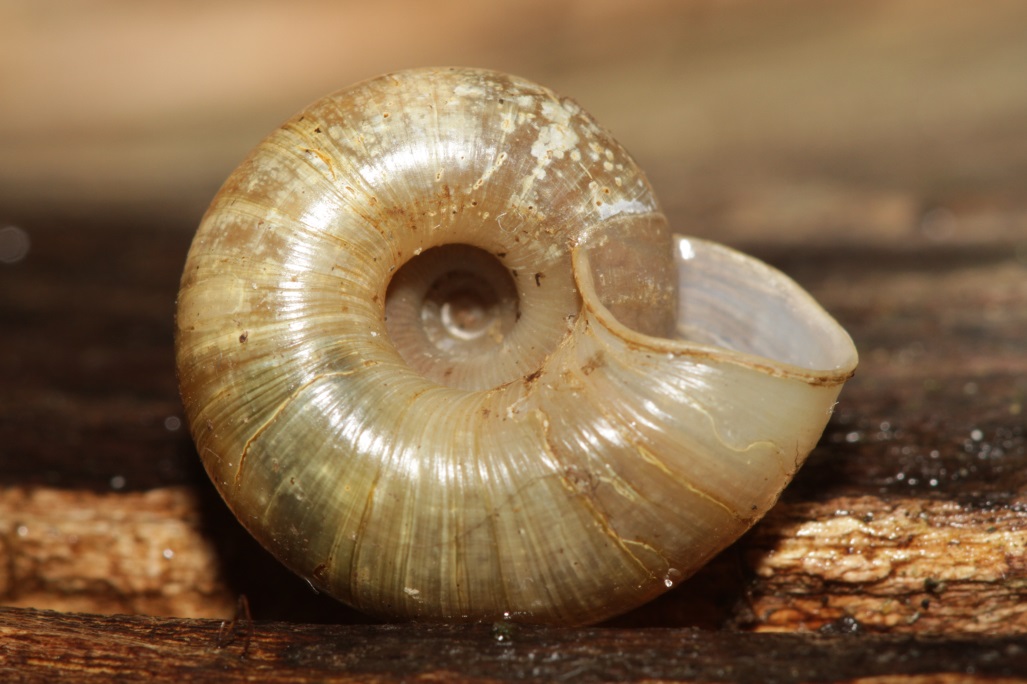 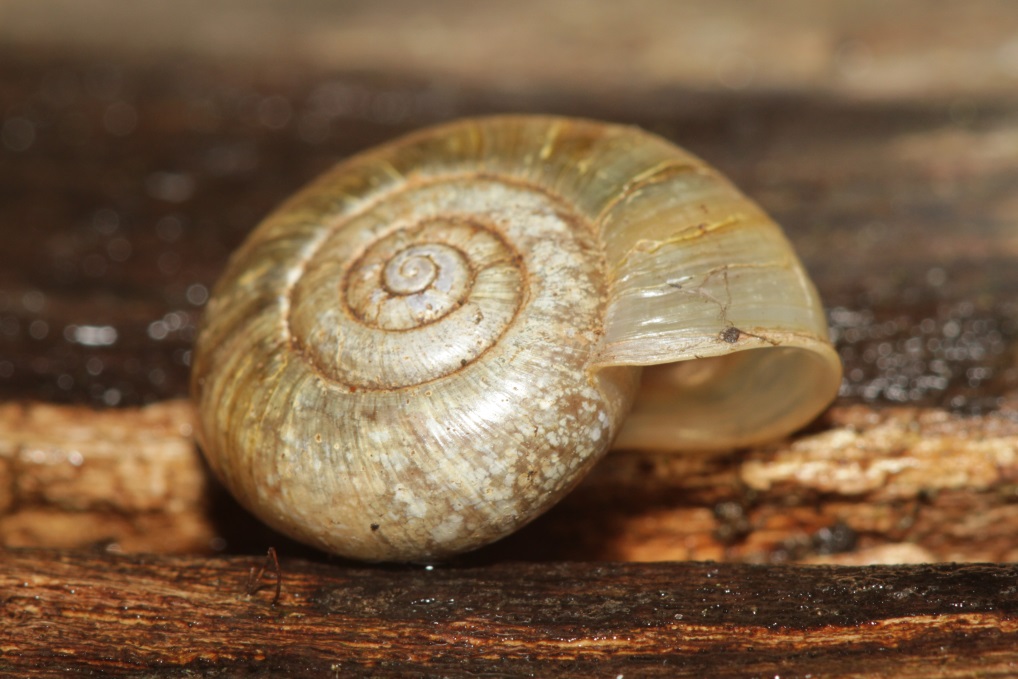 18 mm
[Speaker Notes: Large, open umbilicus – hence the name concavum
Shell is uniformly pale white to yellowish tan.
Lip is simple but may be slightly flared in large animals.
Seen in the park but shells not available for photography.]
Oxychilidae - Glyphyalinia indentata
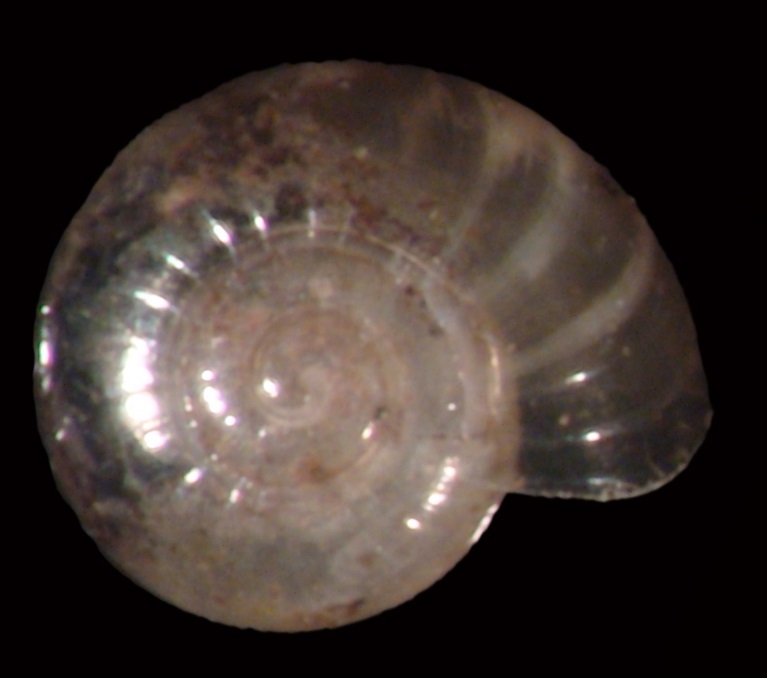 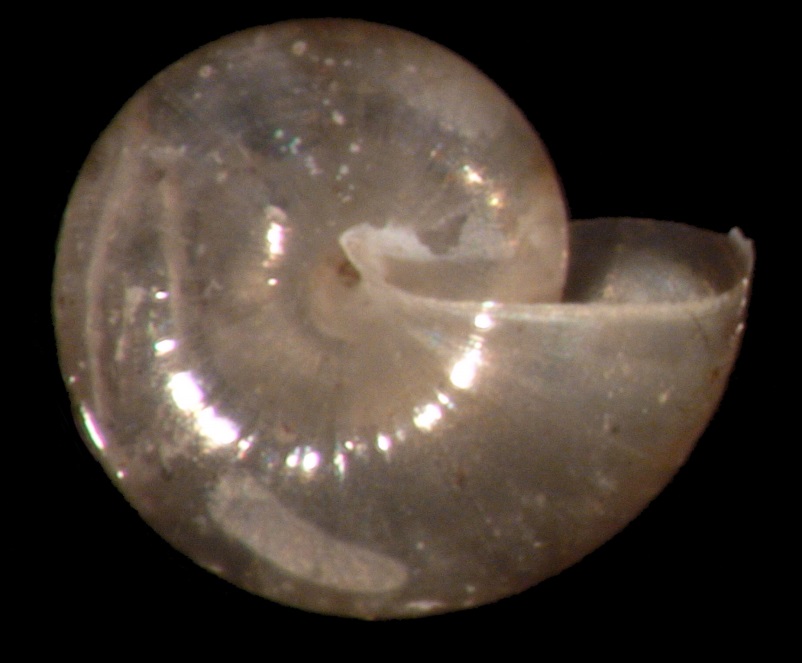 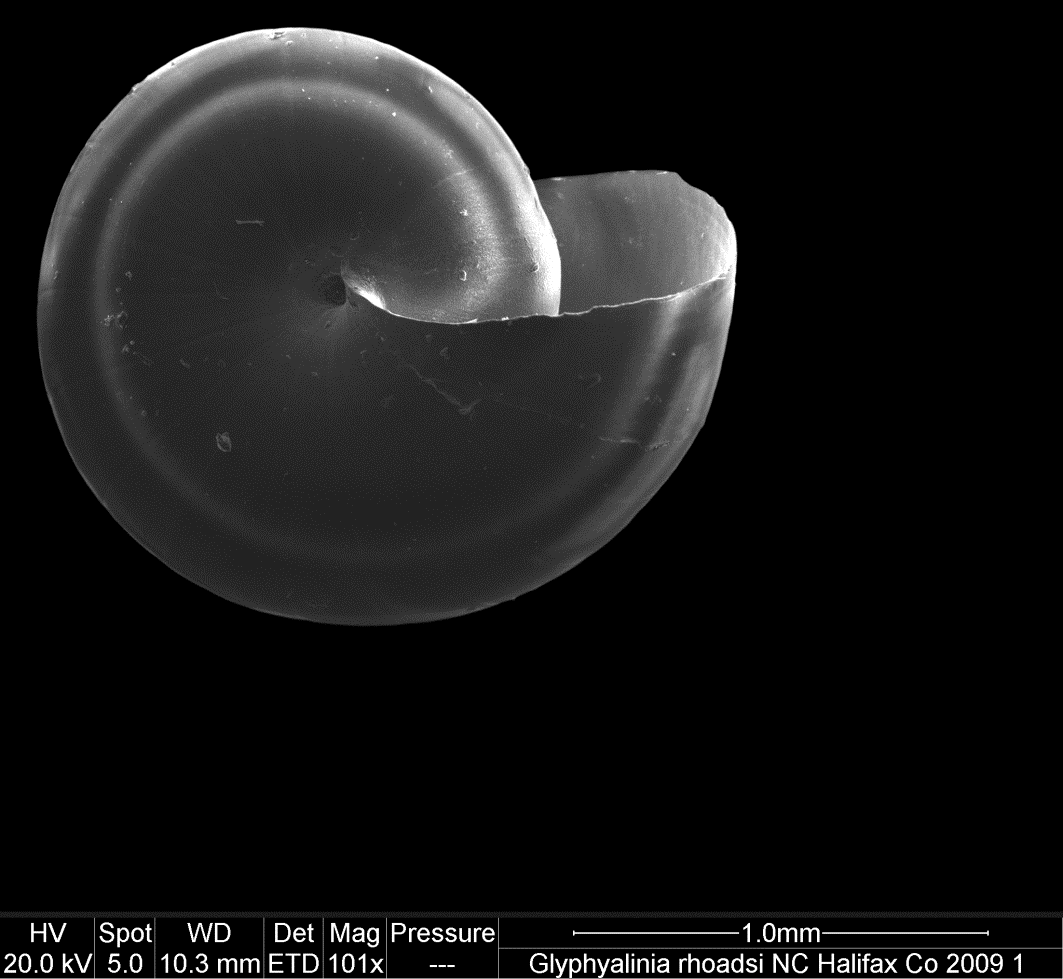 About 2 mm
[Speaker Notes: Shell with many, closely spaced incised lines
Lip is simple
Umbilicus is small but open
Shell is translucent light tan when fresh]
Oxychilidae - Glyphyalinia luticola
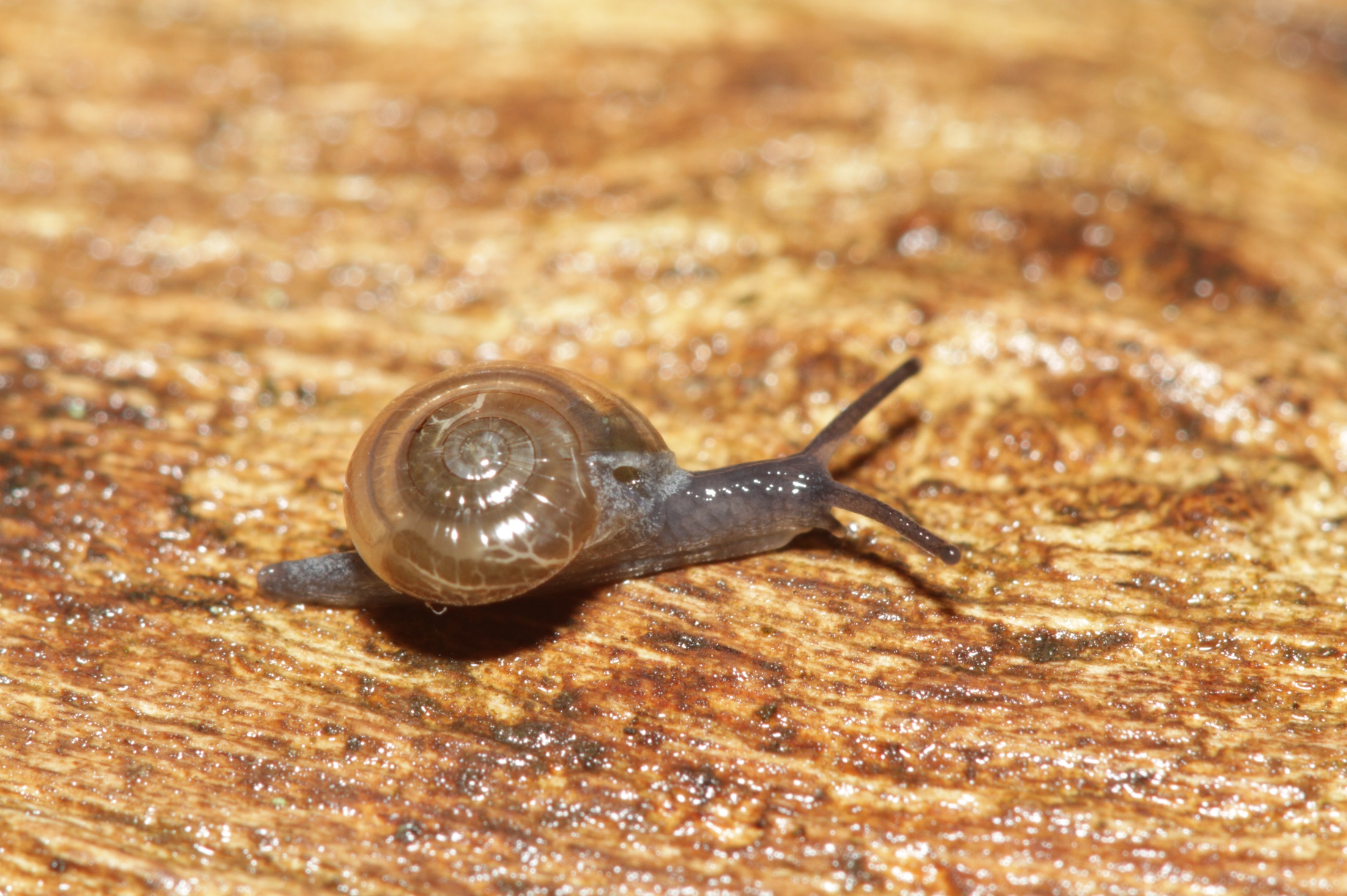 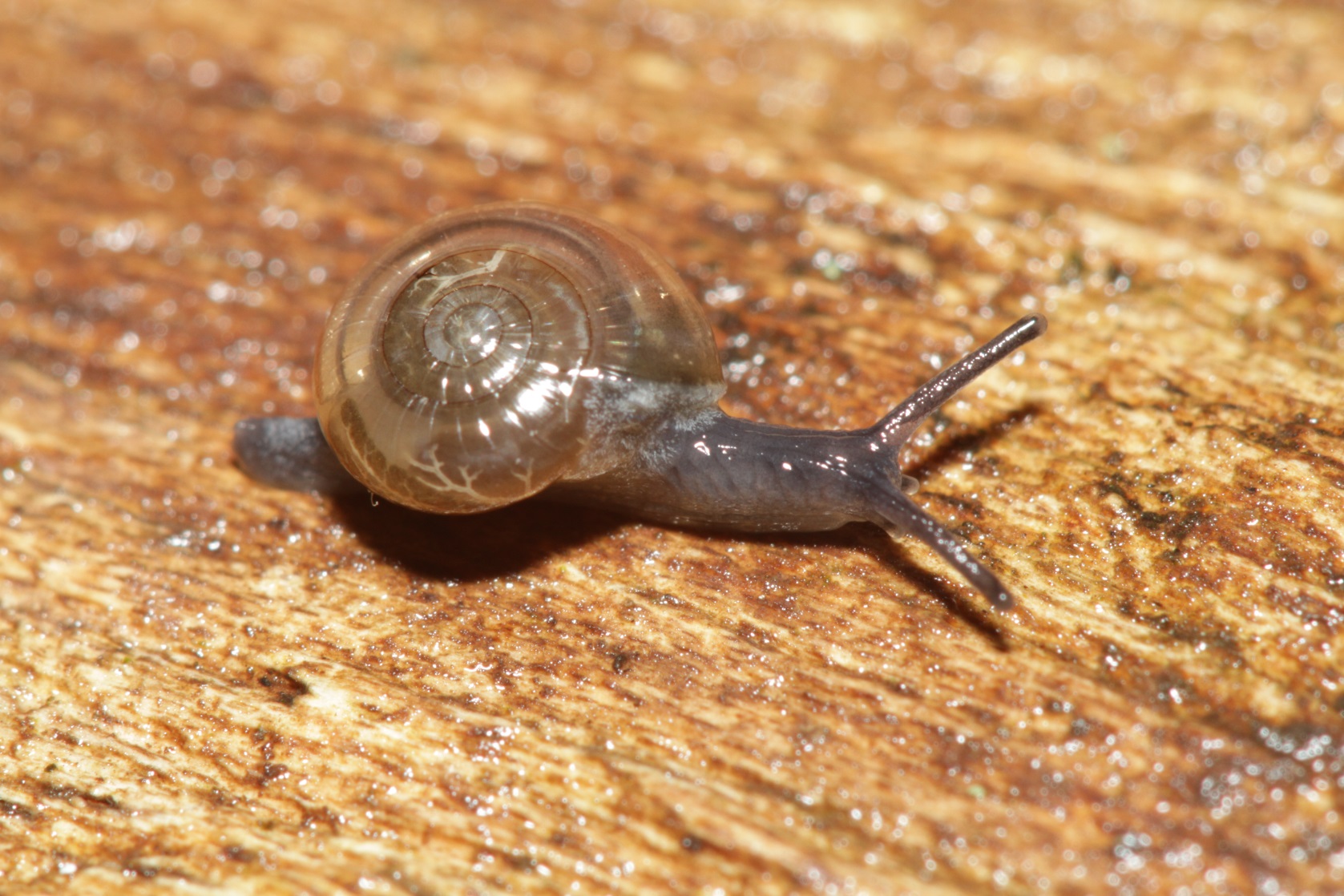 4 mm
Oxychilidae - Glyphyalinia rhoadsi
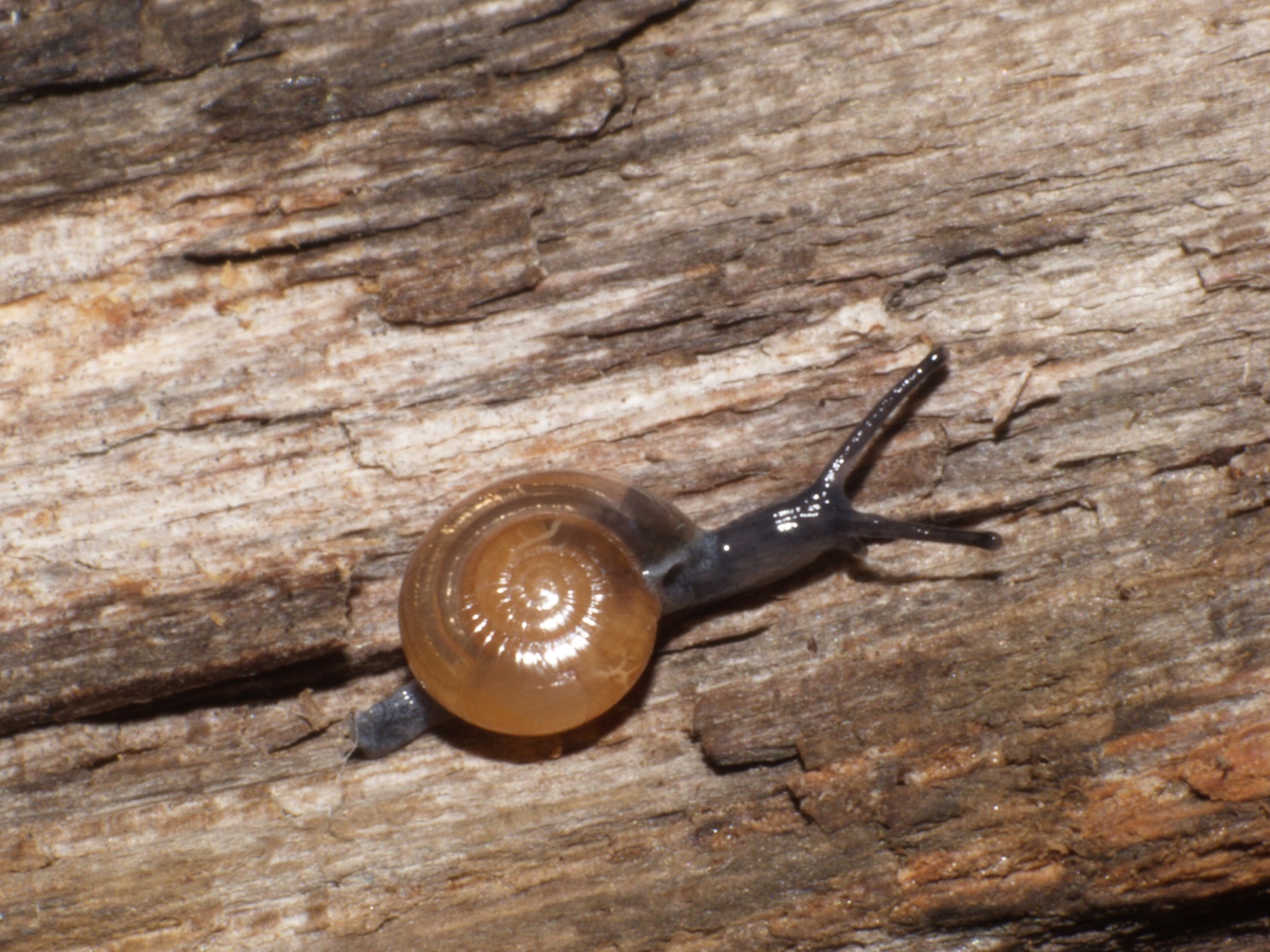 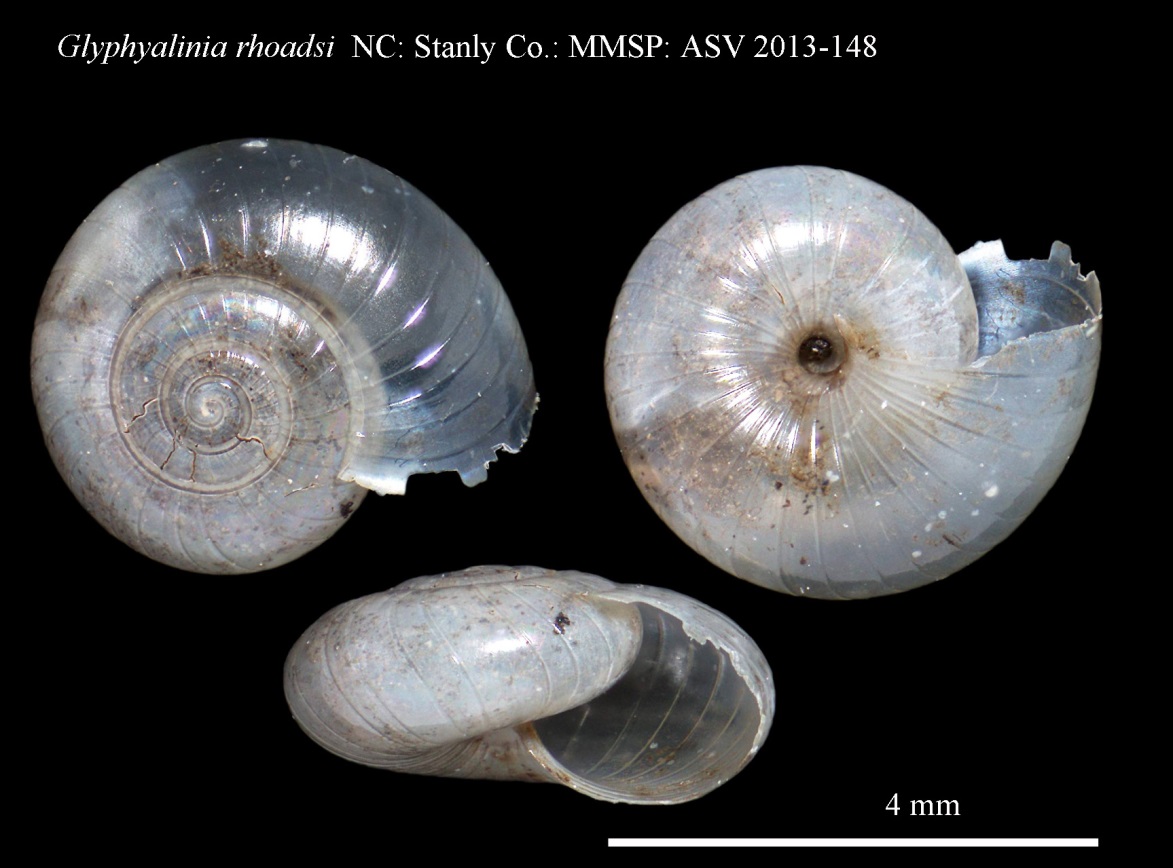 Specimens from
Stanly Co., NC
4-5 mm
Oxychilidae – Mesomphix pilsbryi
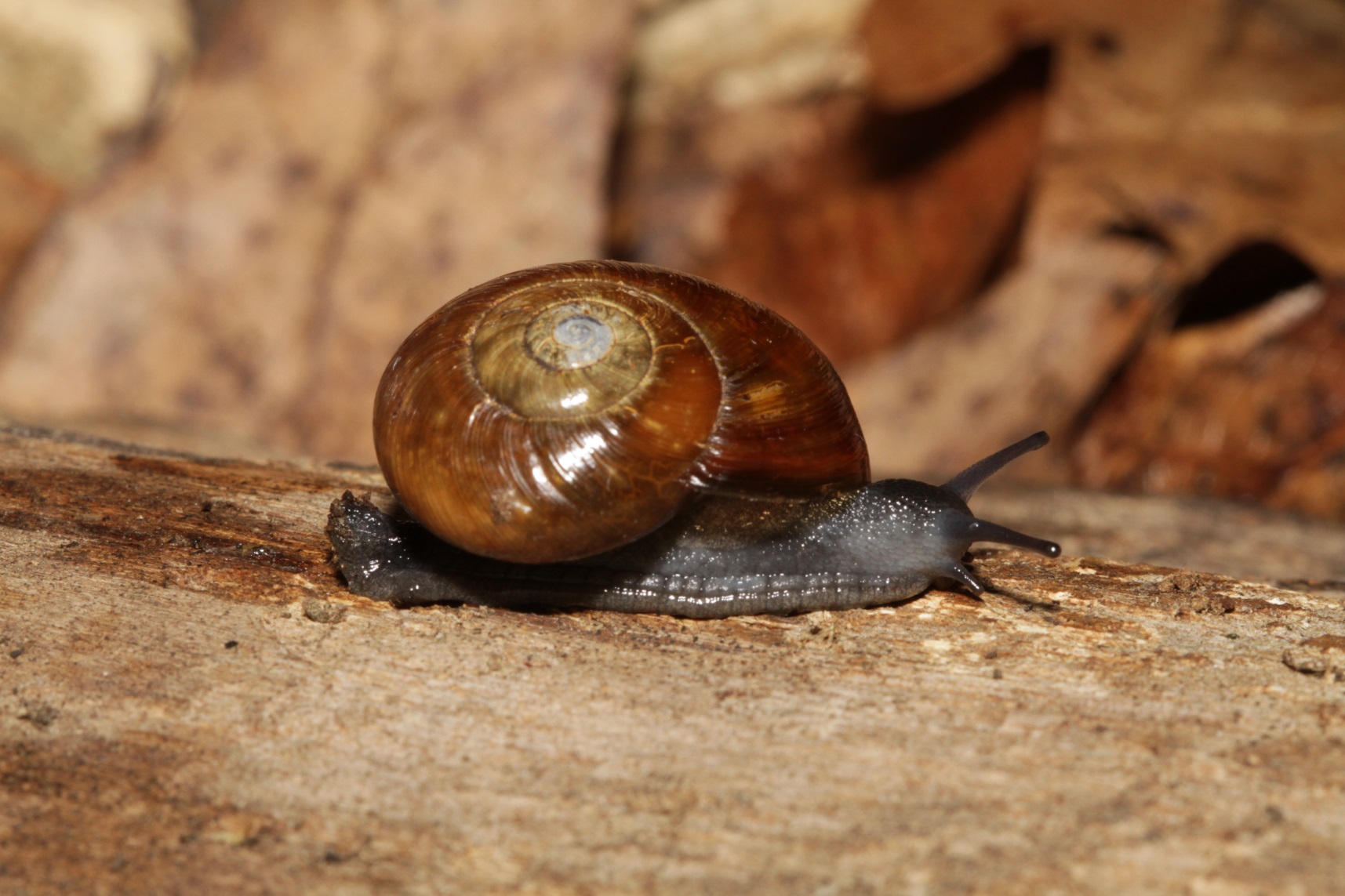 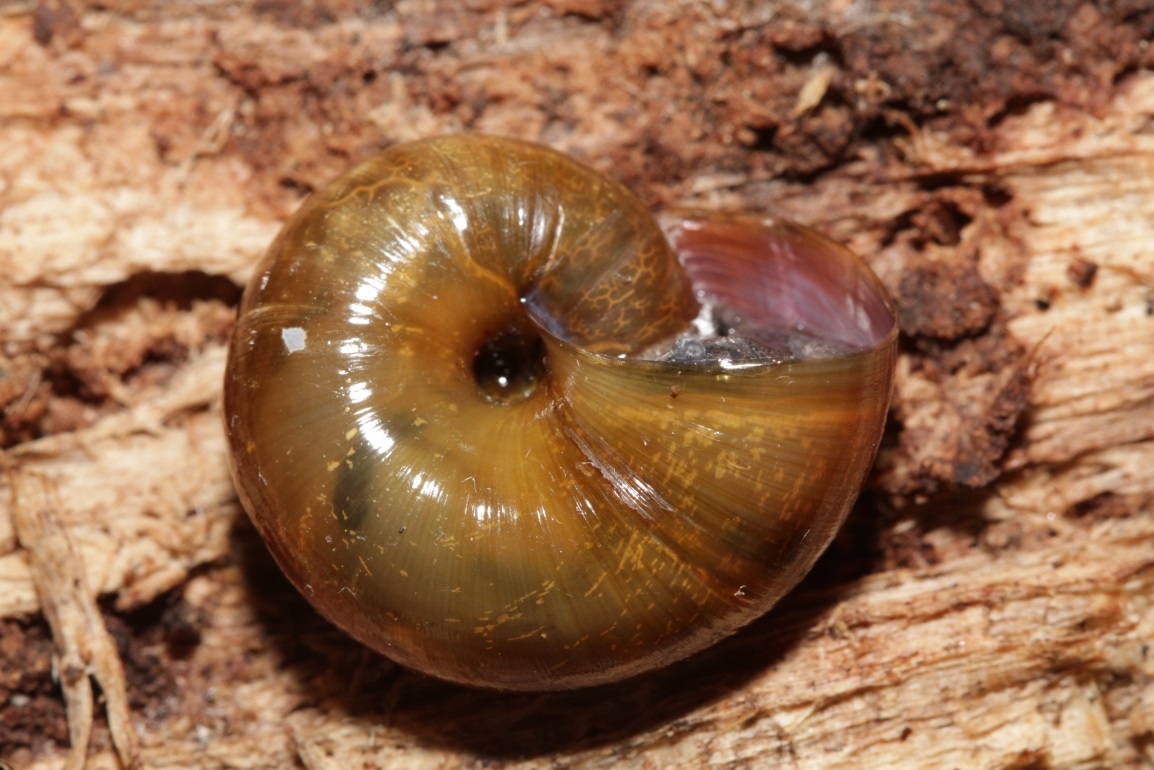 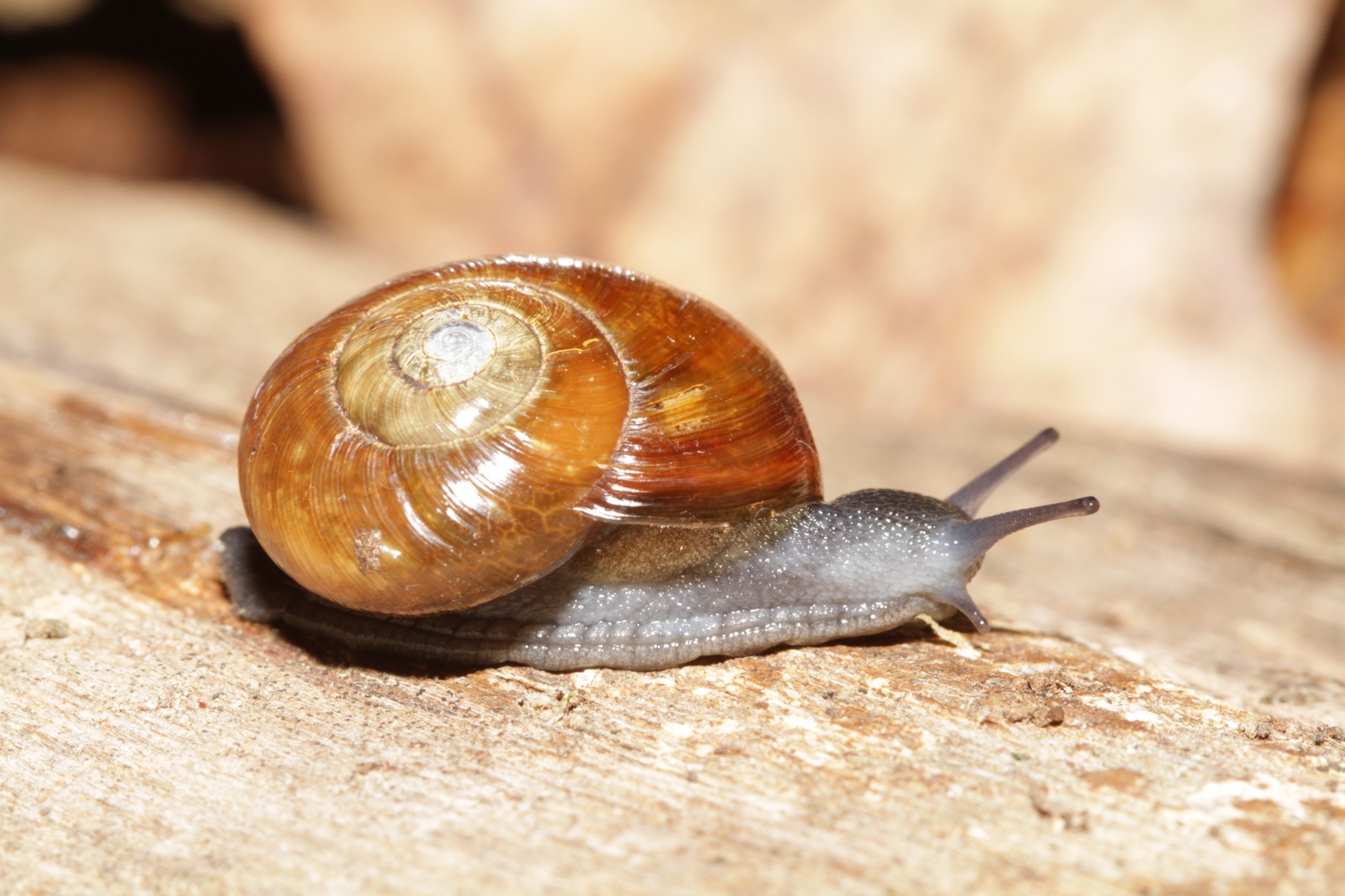 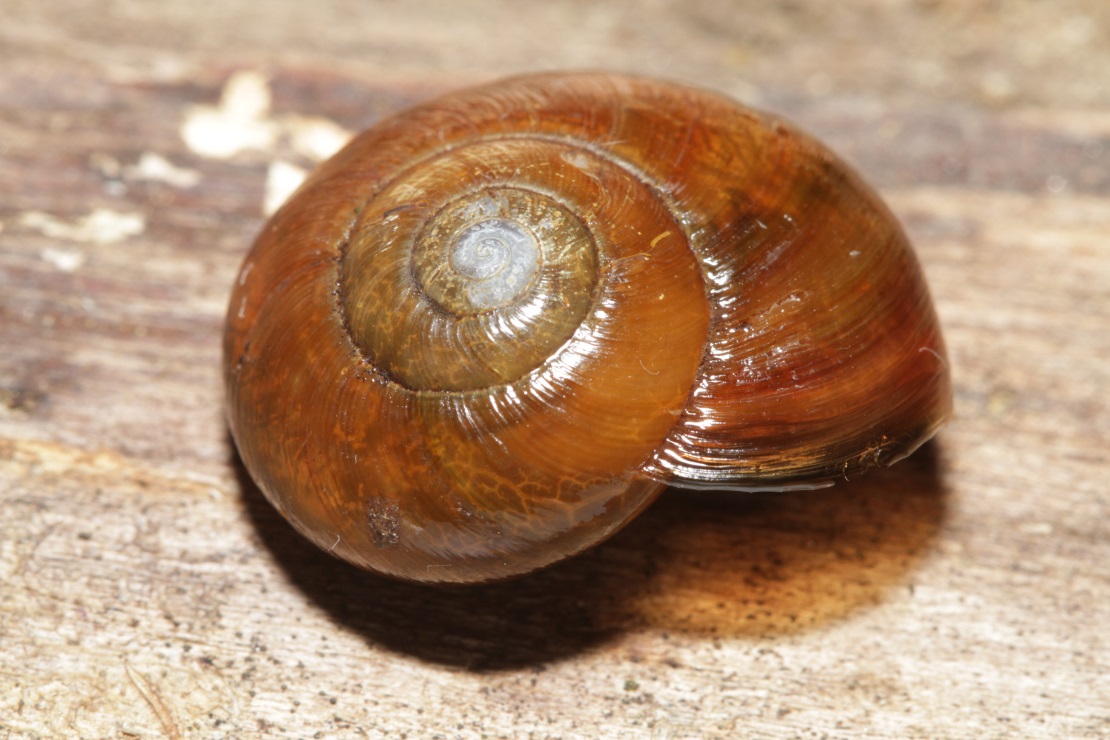 23-25 mm
Philomycidae – Philomycus flexuolaris
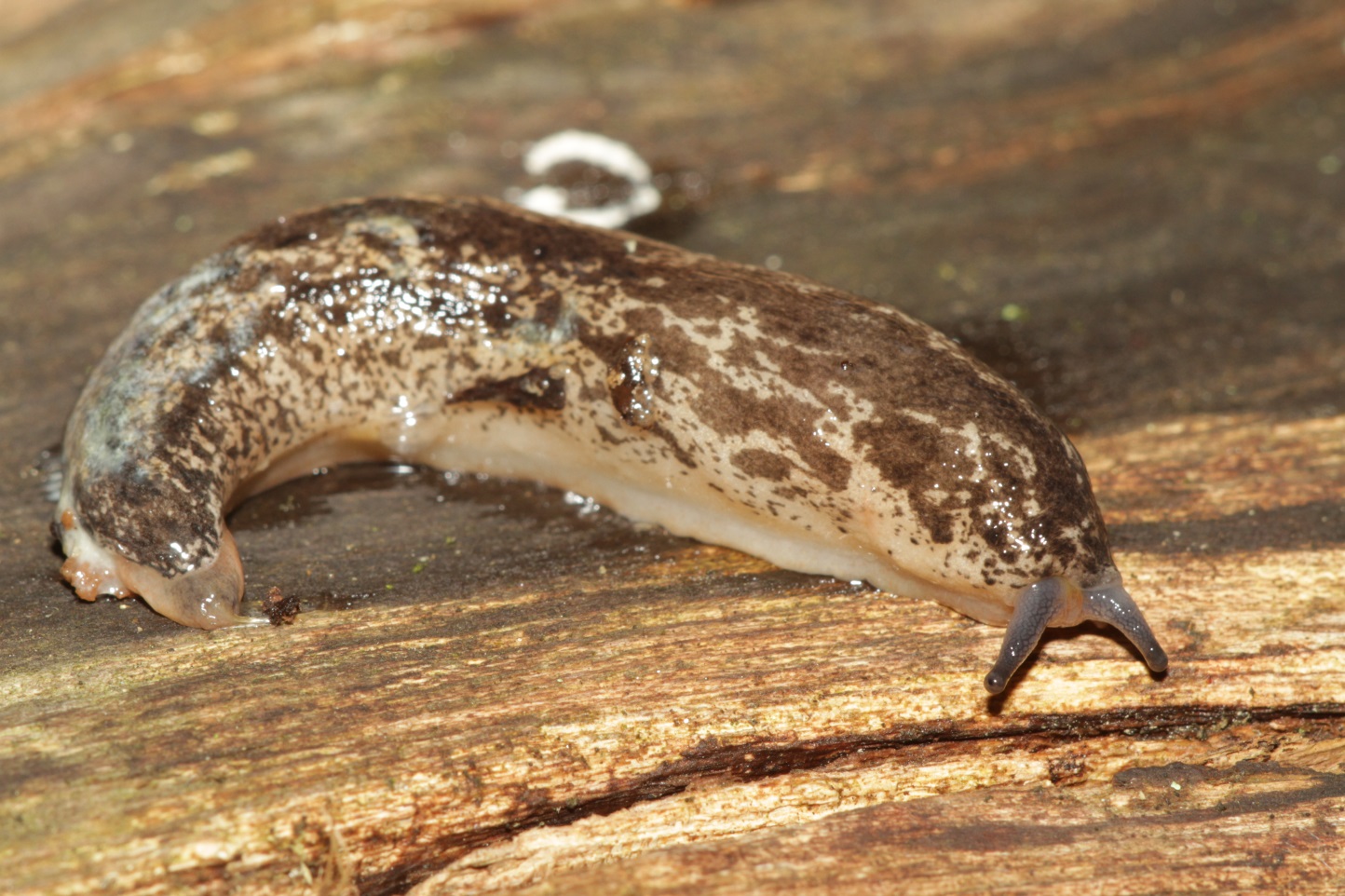 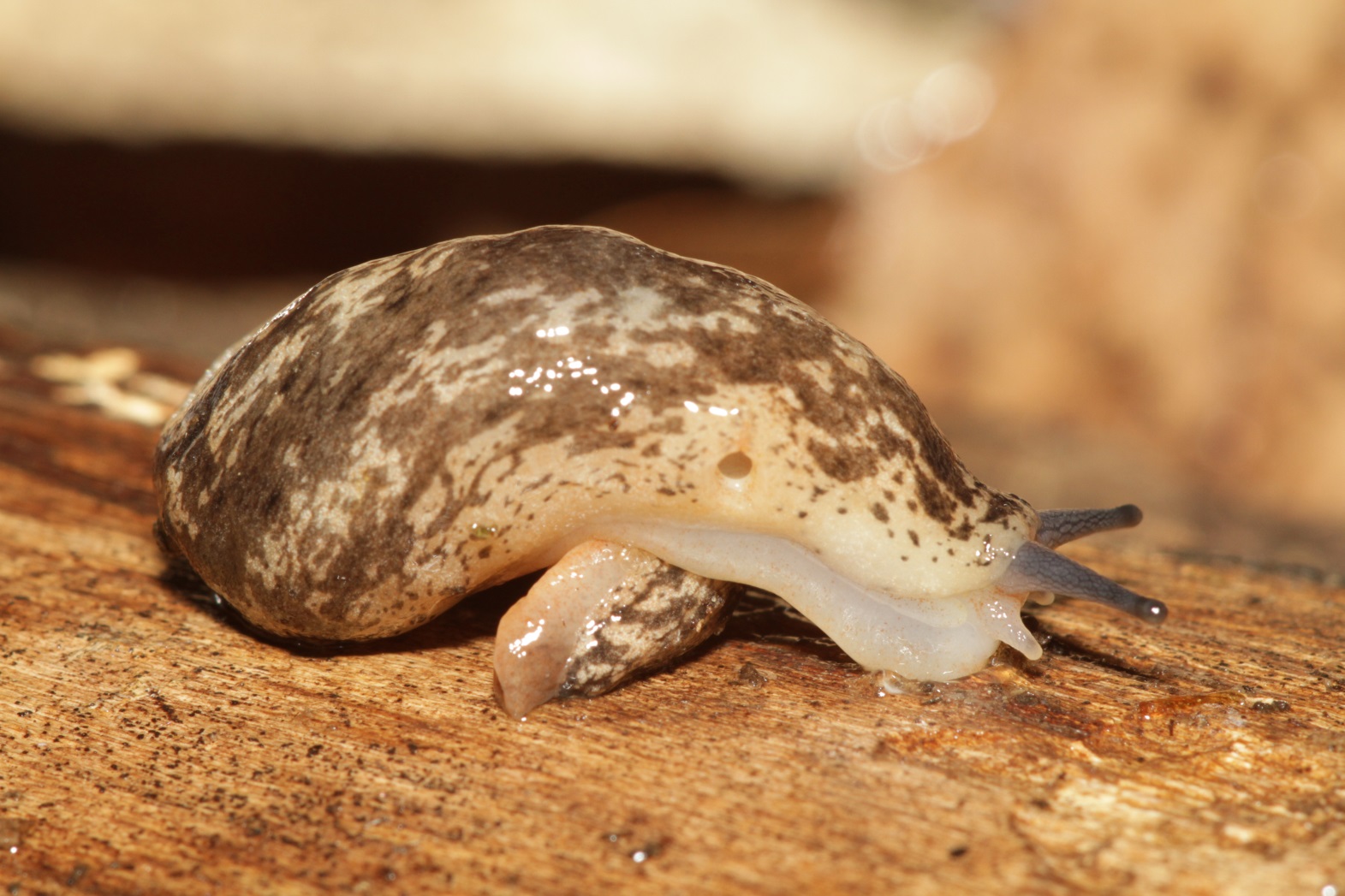 to >60 mm
Philomycidae - Philomycus carolinianus
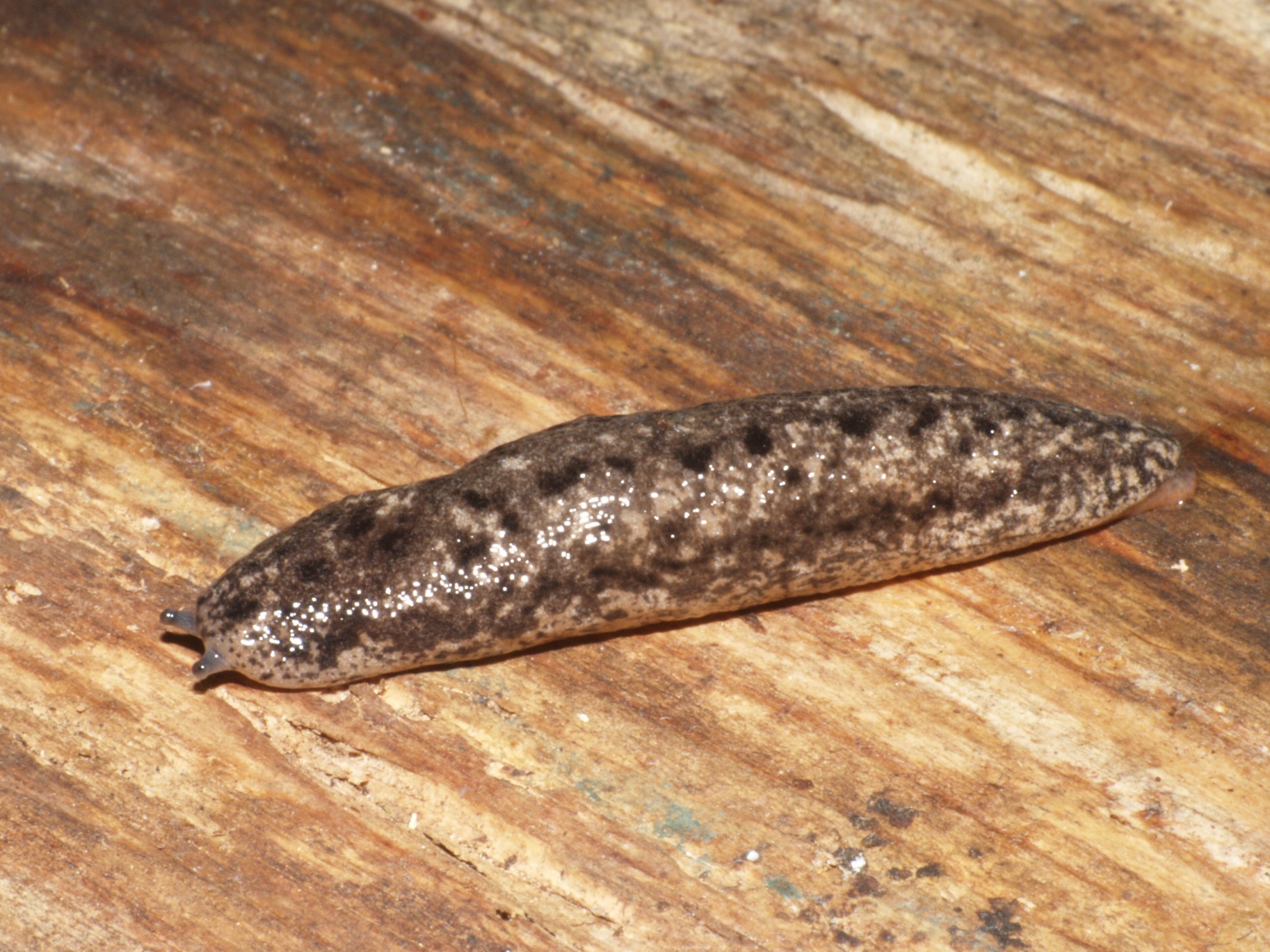 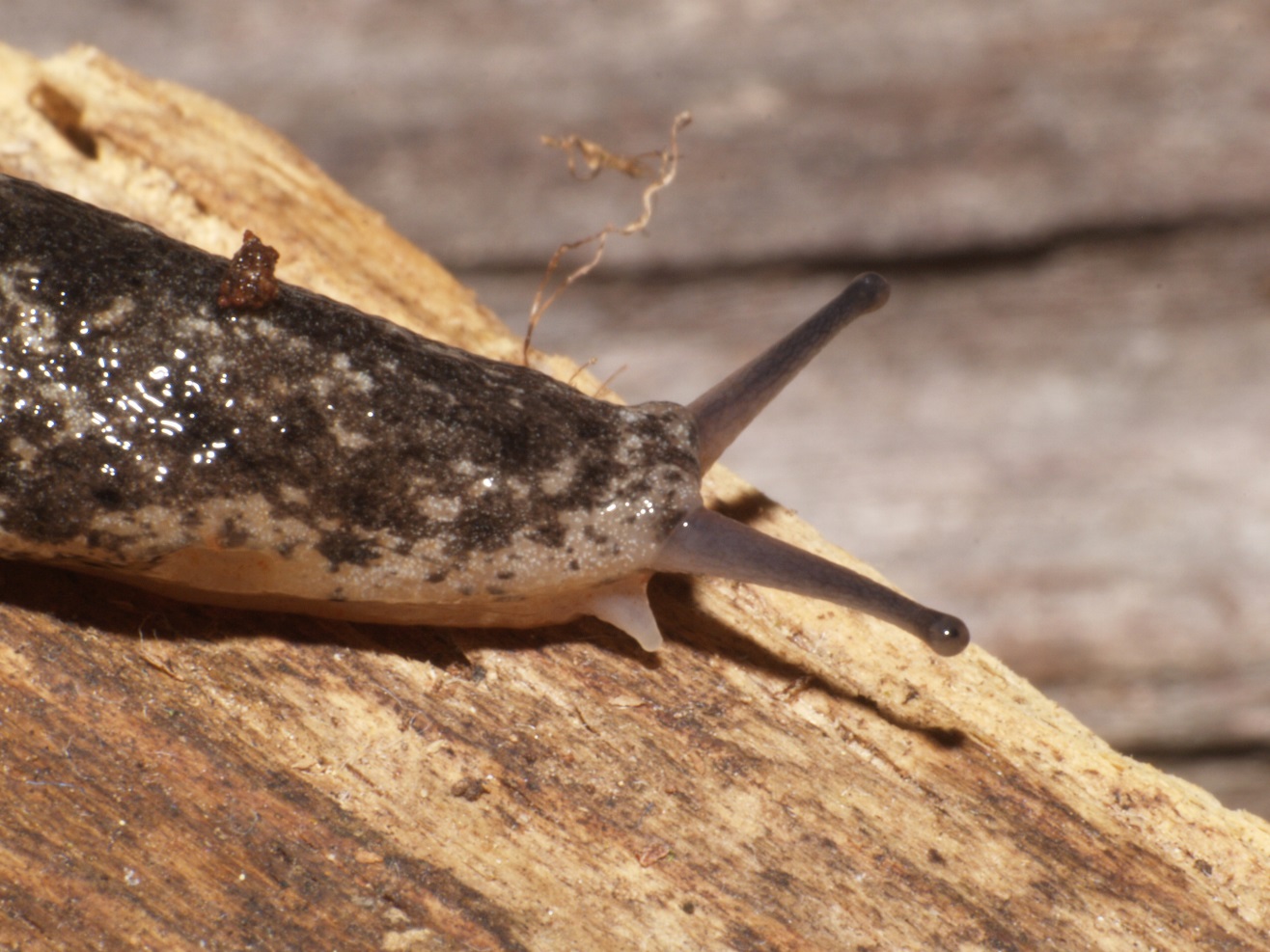 52 mm
[Speaker Notes: A variable slug with many color phases.
Usually has paired dark spots down the back.
Defensive slime is clear.
Side of foot is pale.]
Polygyridae - Mesodon thyroidus
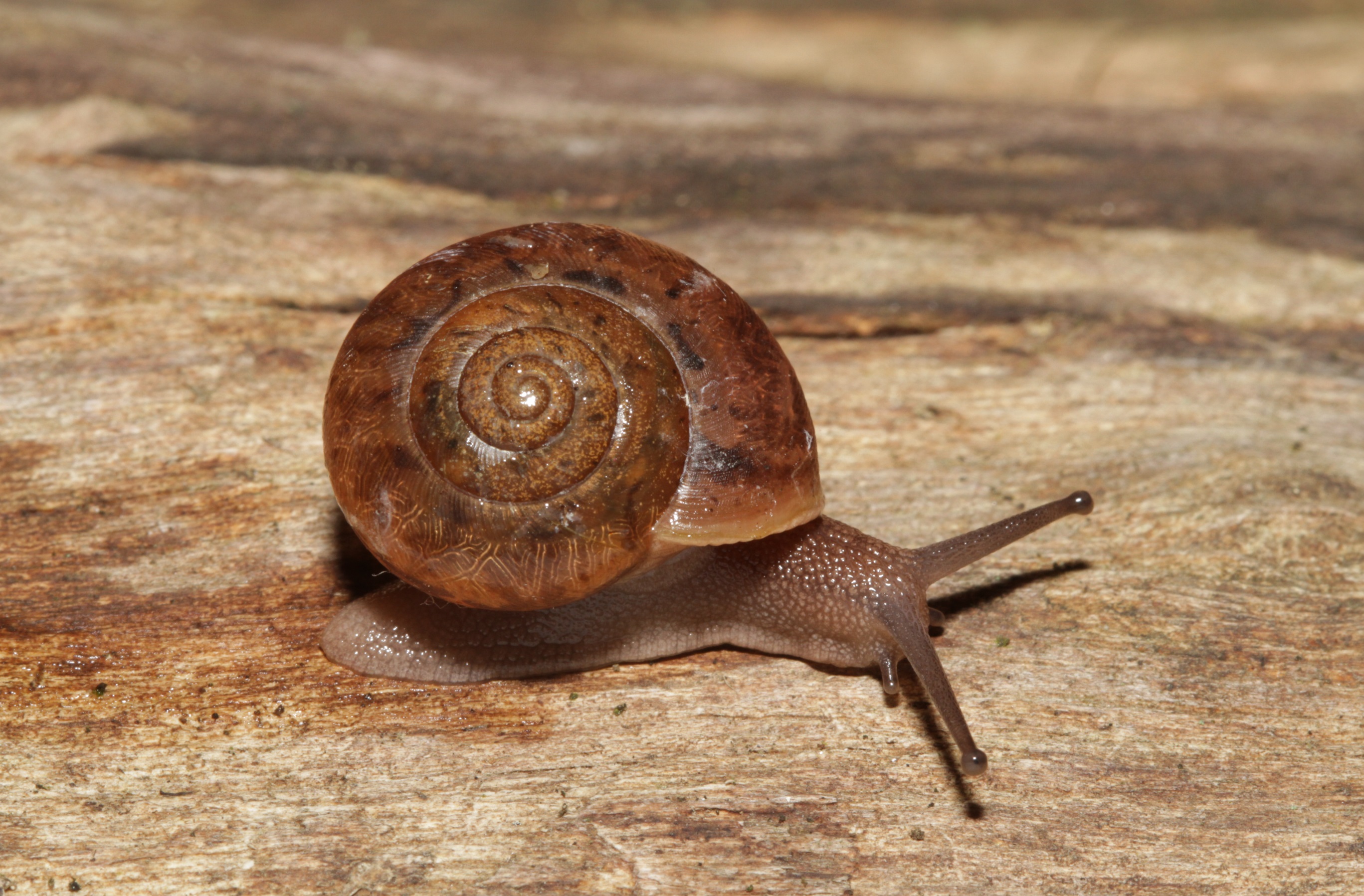 20 mm
[Speaker Notes: Umbilicus is always somewhat open.
A single lamella usually present in aperture.
Bold, white reflected lip present in adults.
Shell and animal color somewhat variable from pale to dark brown.]
Polygyridae - Neohelix solemi
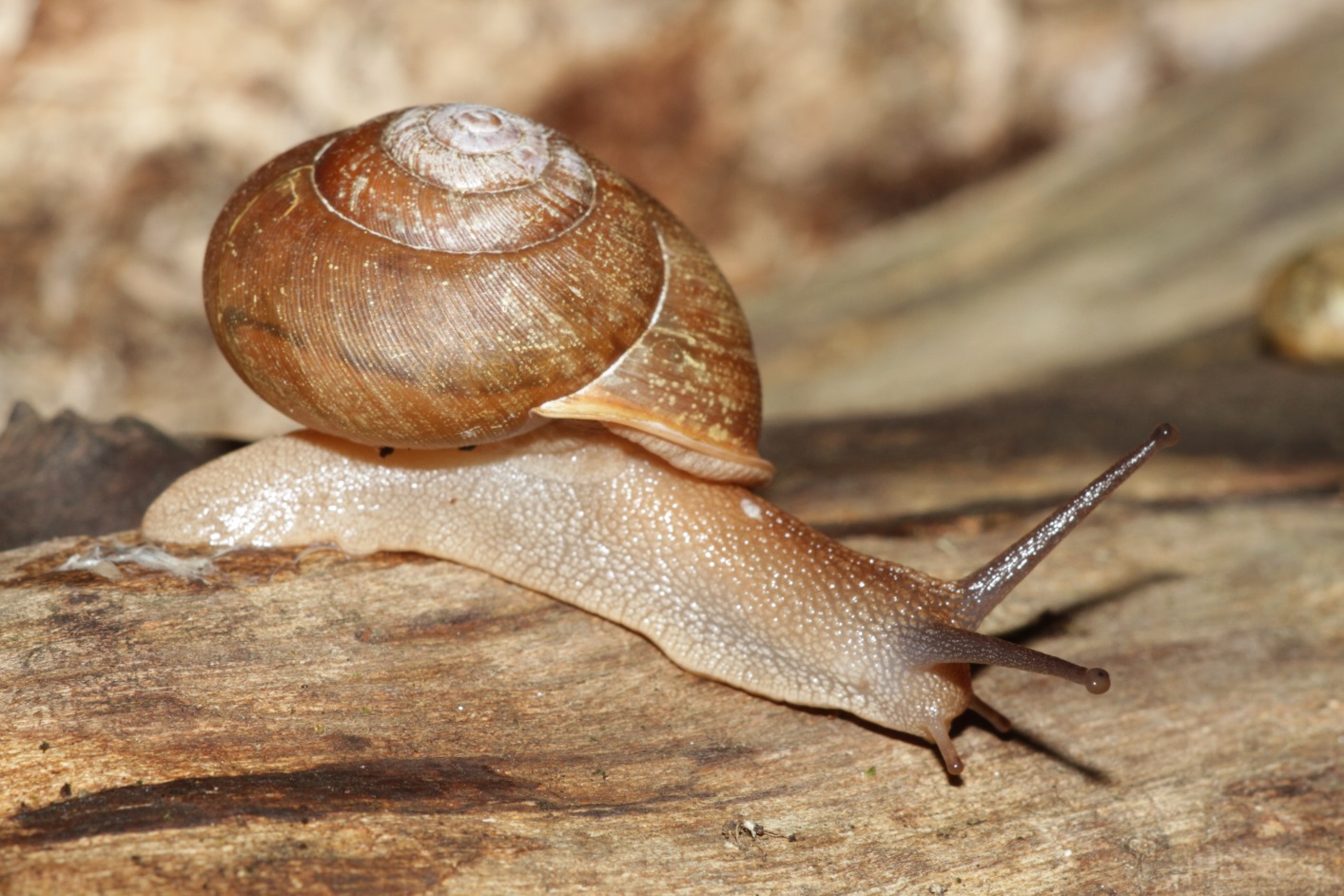 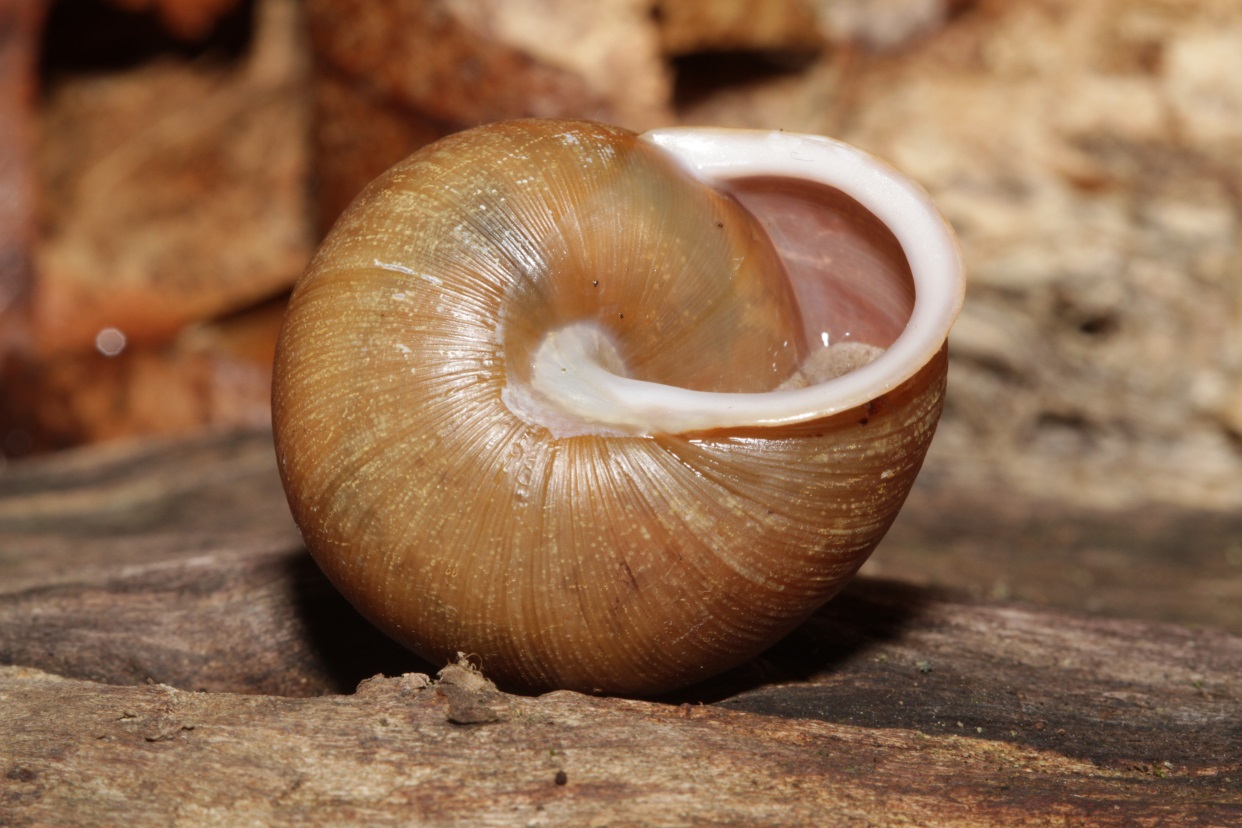 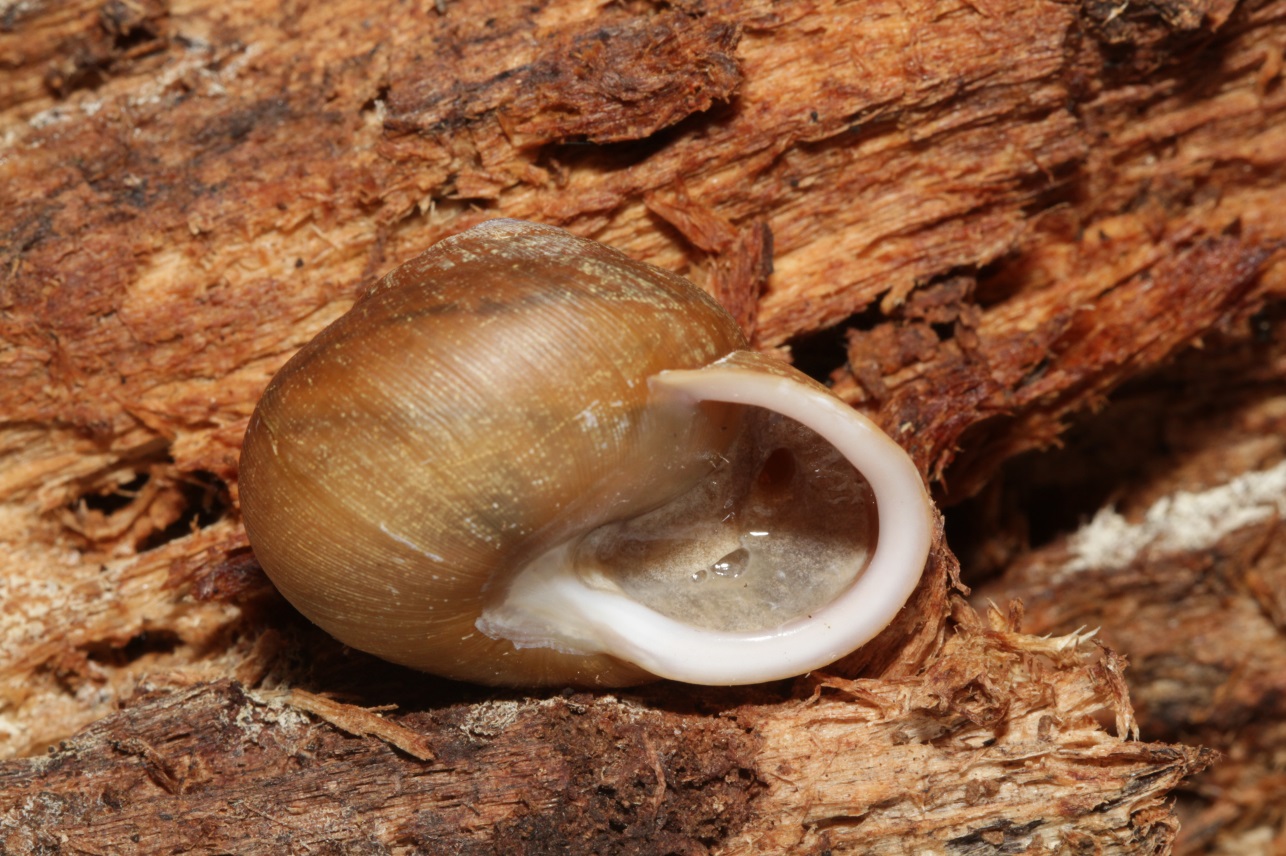 32 mm
[Speaker Notes: Large snail with reflected lip and closed umbilicus.
Aperture contains no lamellae.
Coloration varies from reddish to dark brown to greenish brown.
Similar species to the west have different height to width ratios.]
Polygyridae – Stenotrema barbatum
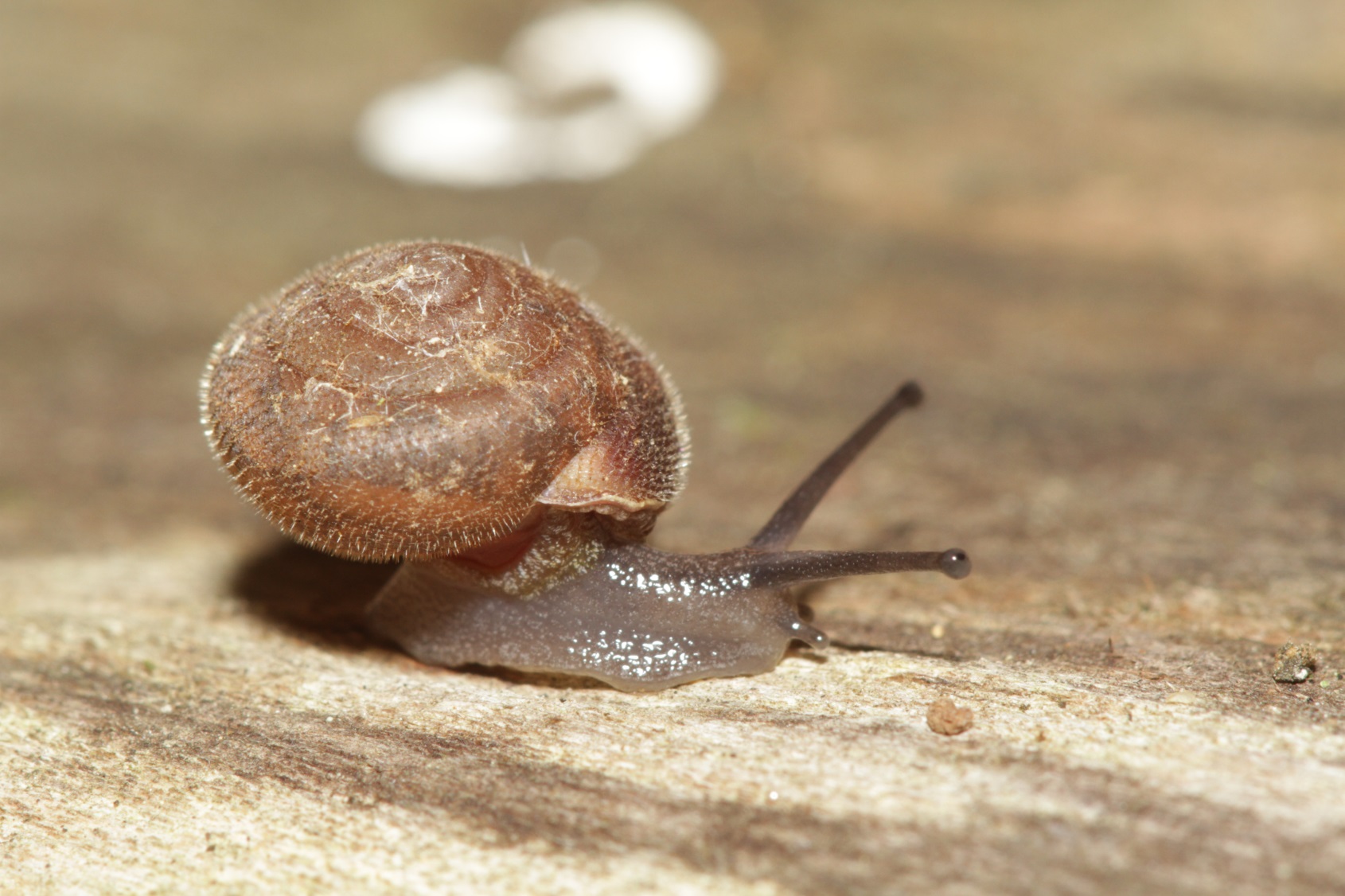 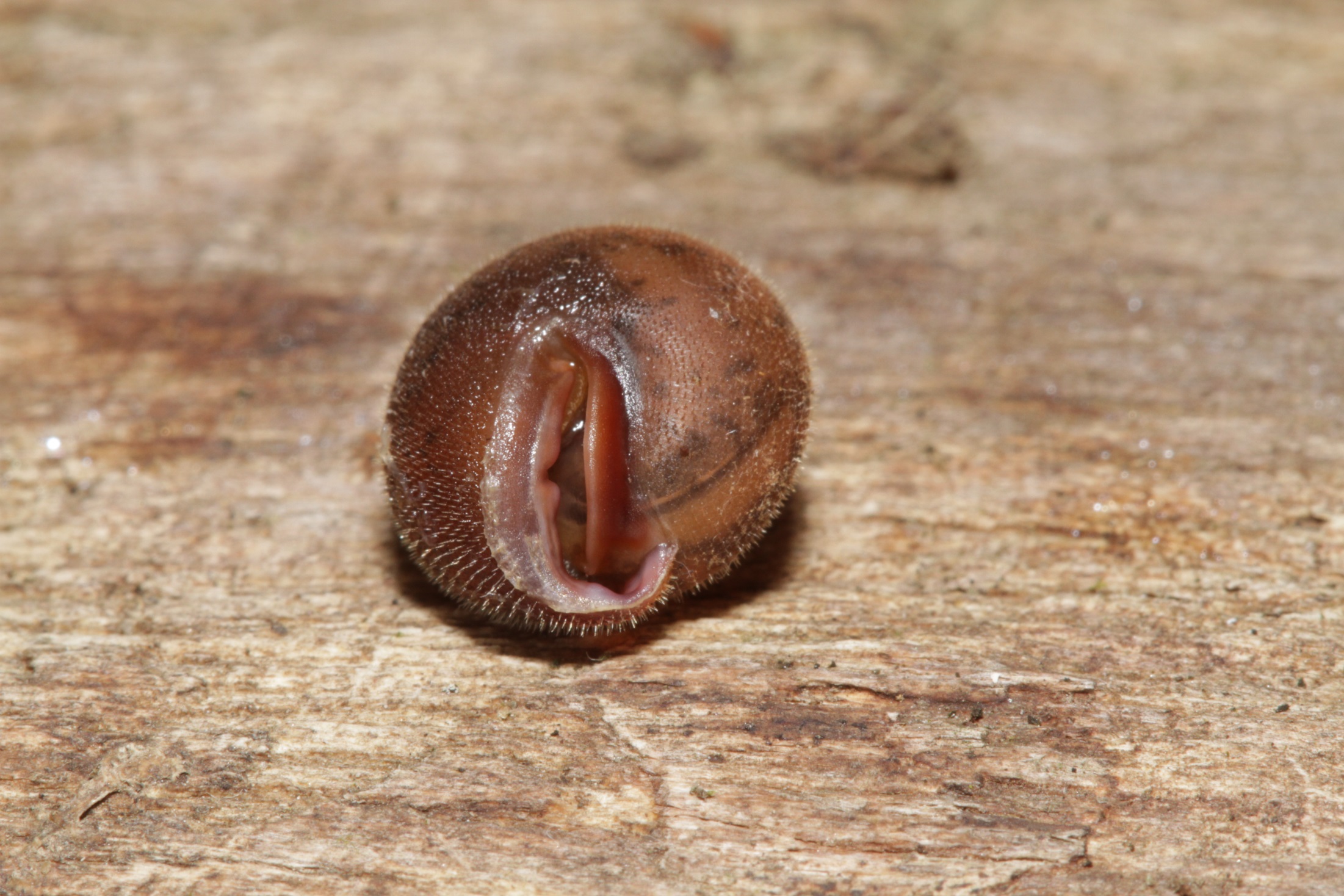 mm
Polygyridae - Triodopsis fallax
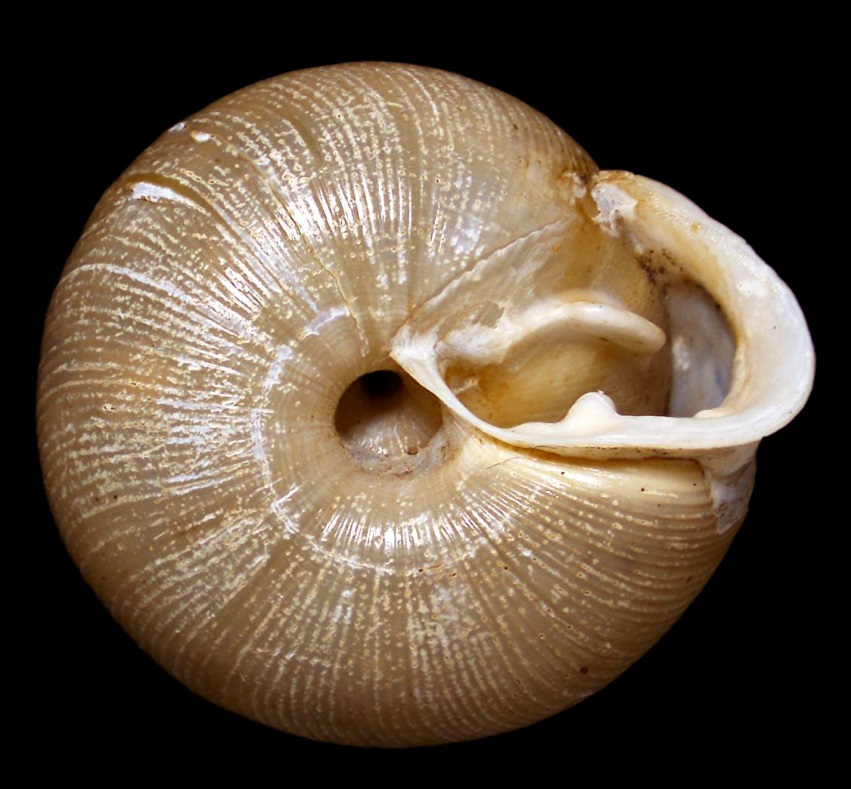 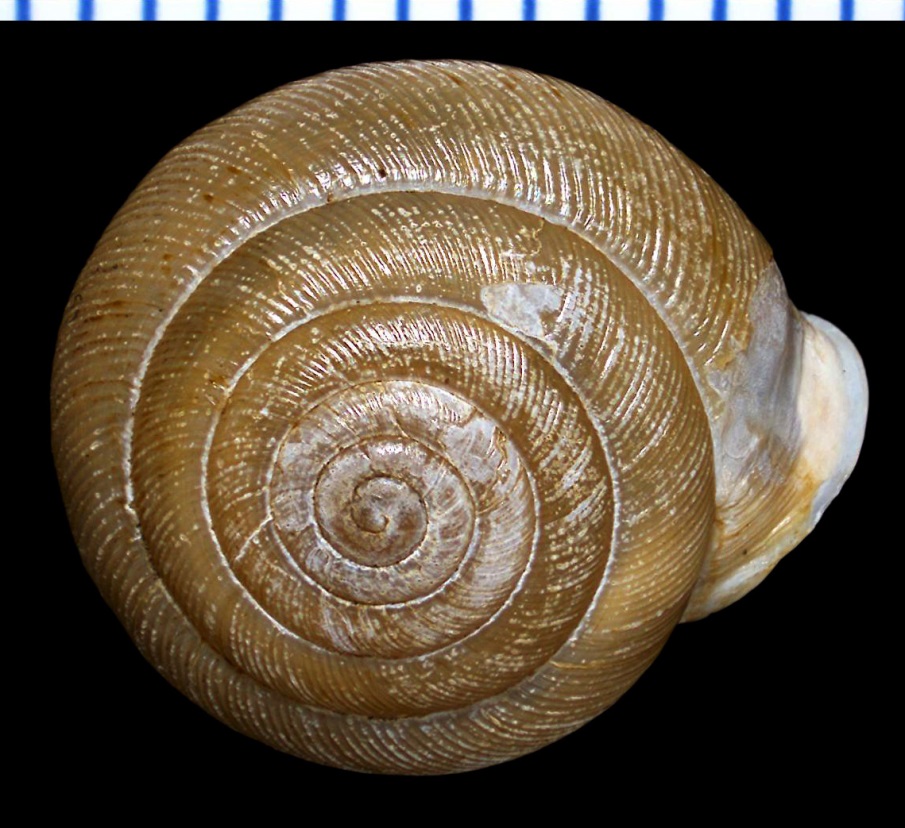 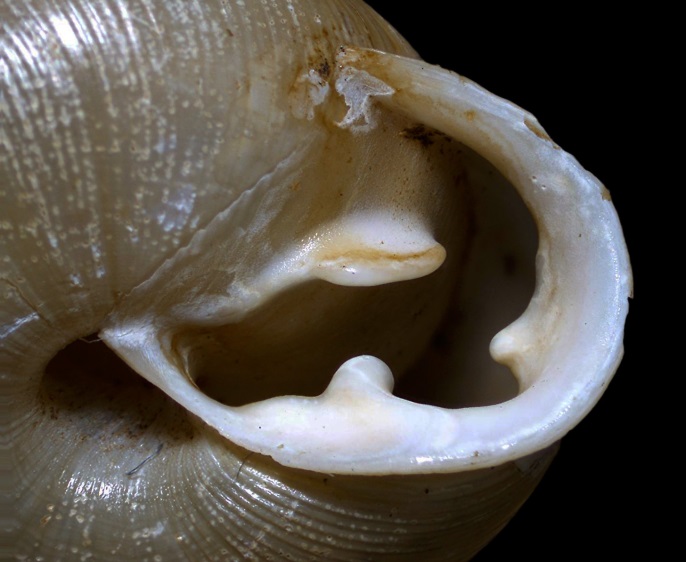 13 mm
[Speaker Notes: Small Triodopsis with moderately large umbilicus
Parietal lamella curved and points above the outer lamella
Basal lamella on an elongated buttress]
Polygyridae - Triodopsis juxtidens
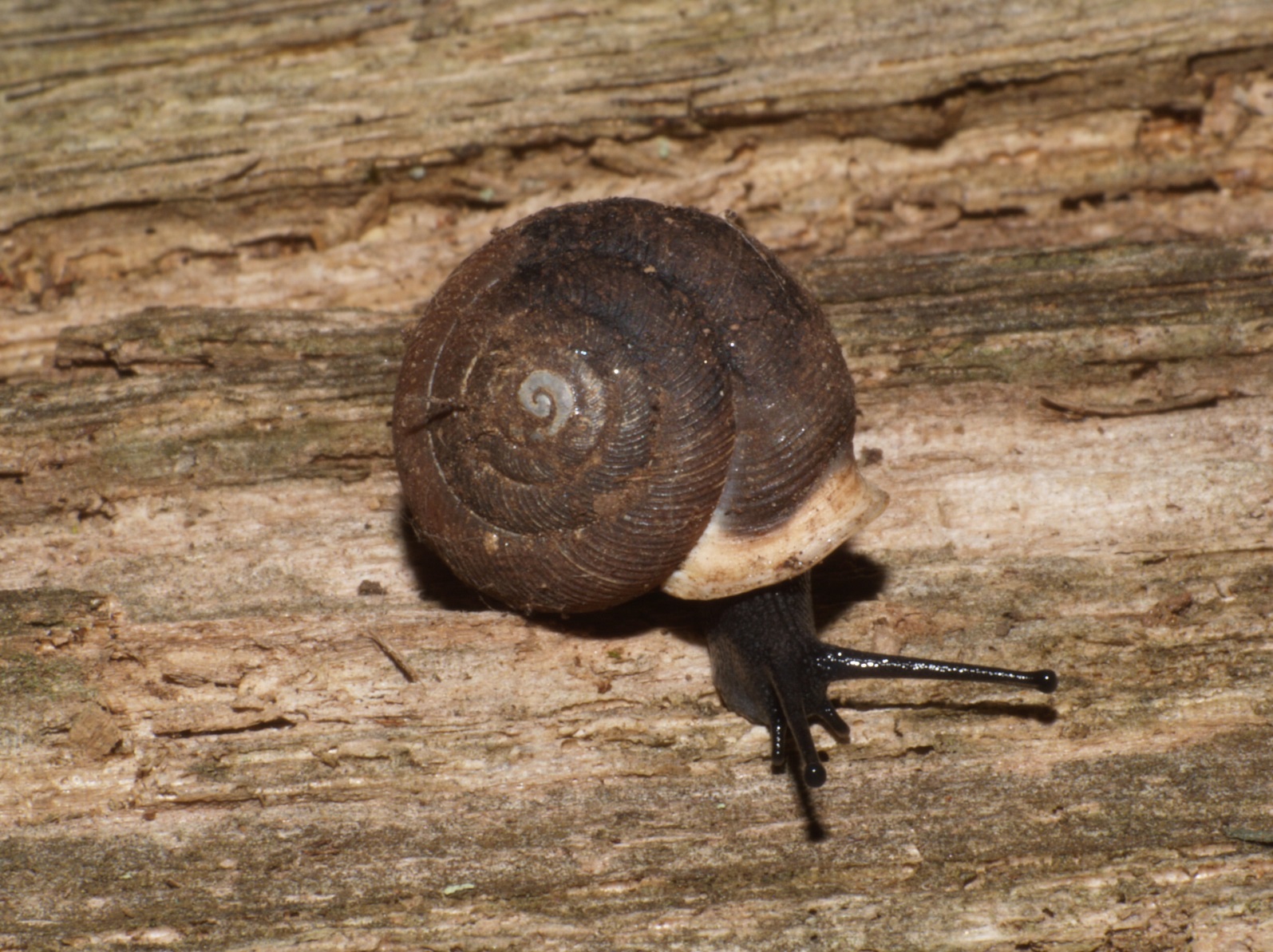 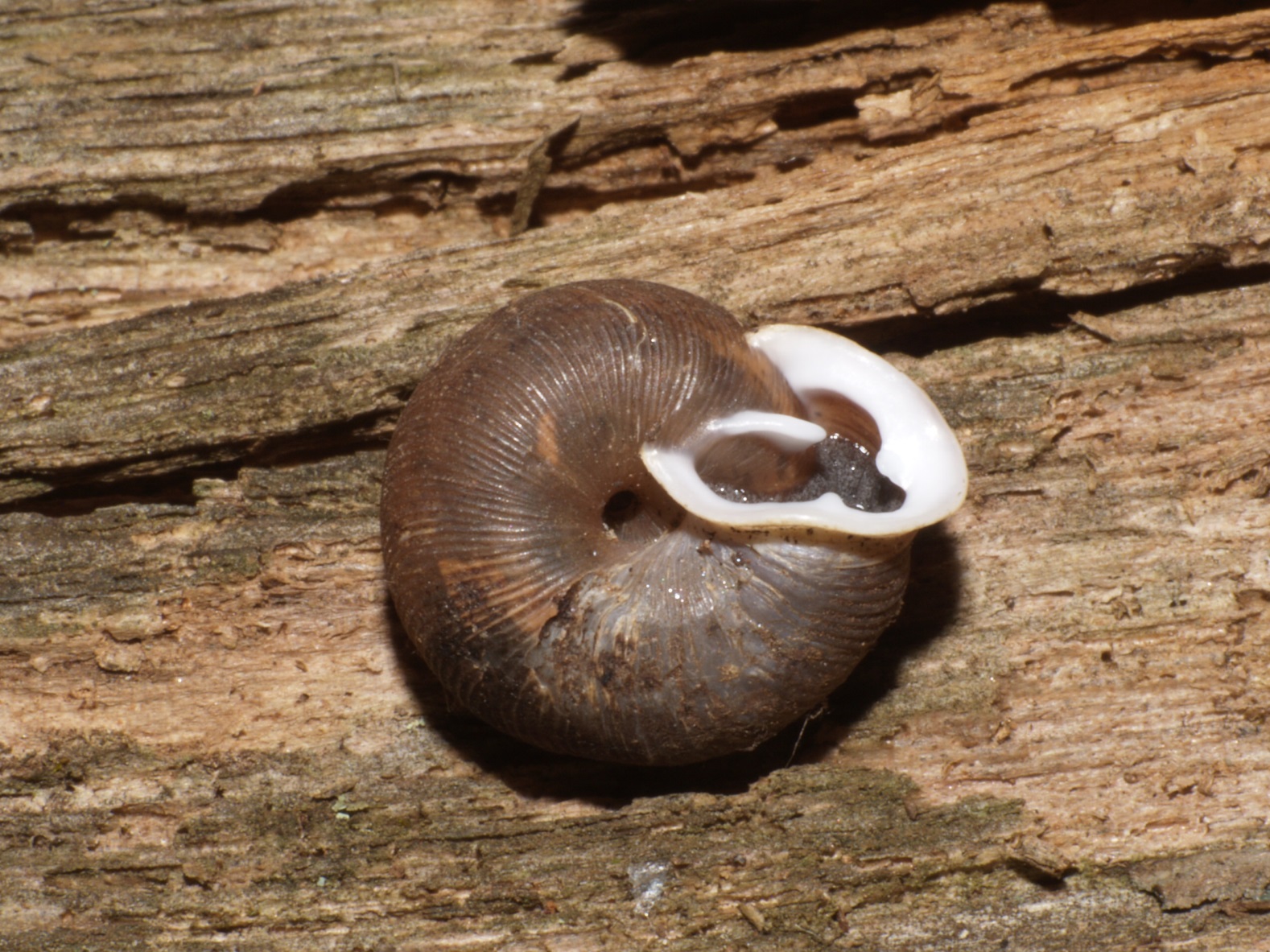 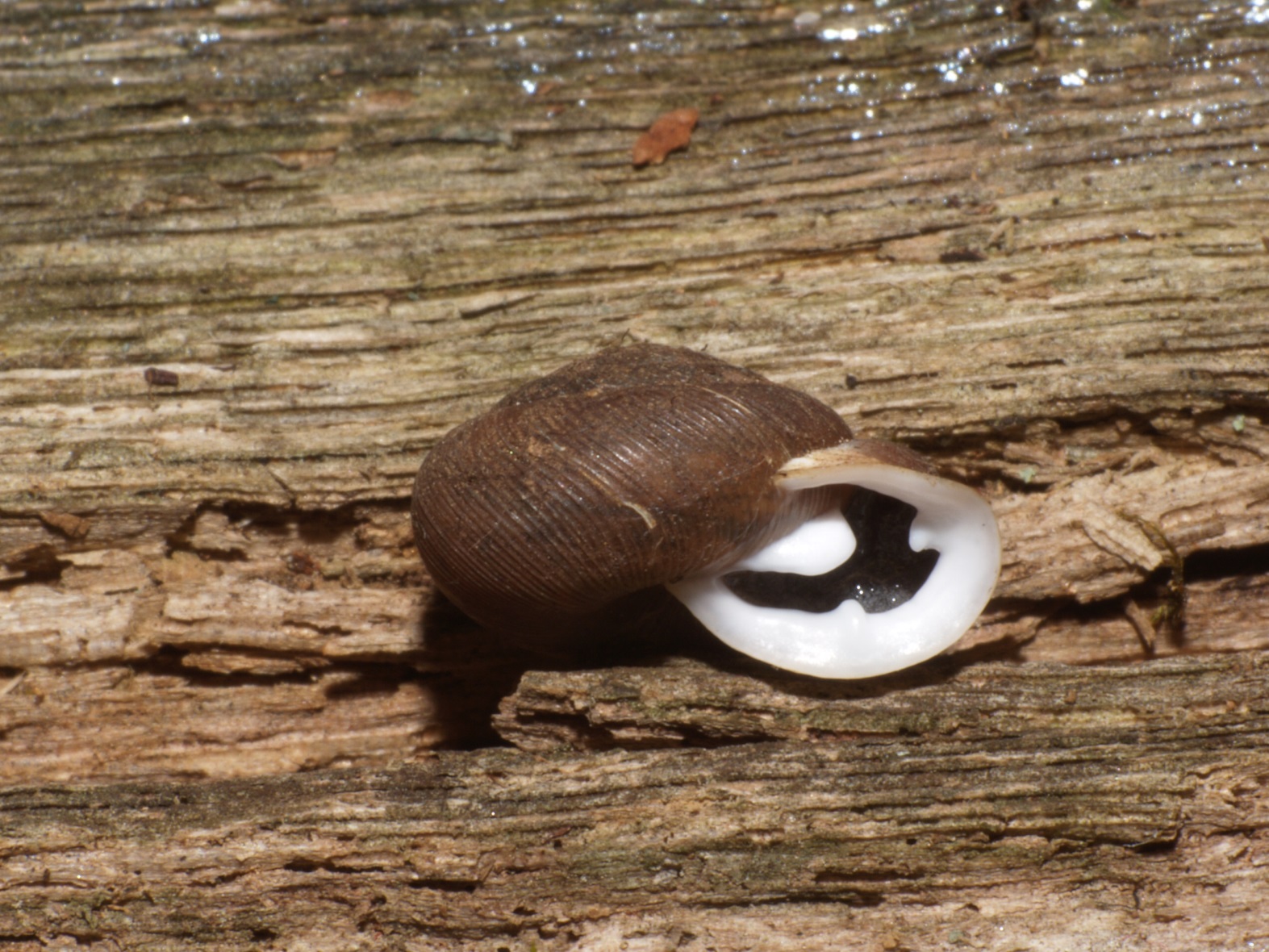 16 mm
Polygyridae - Triodopsis tridentata
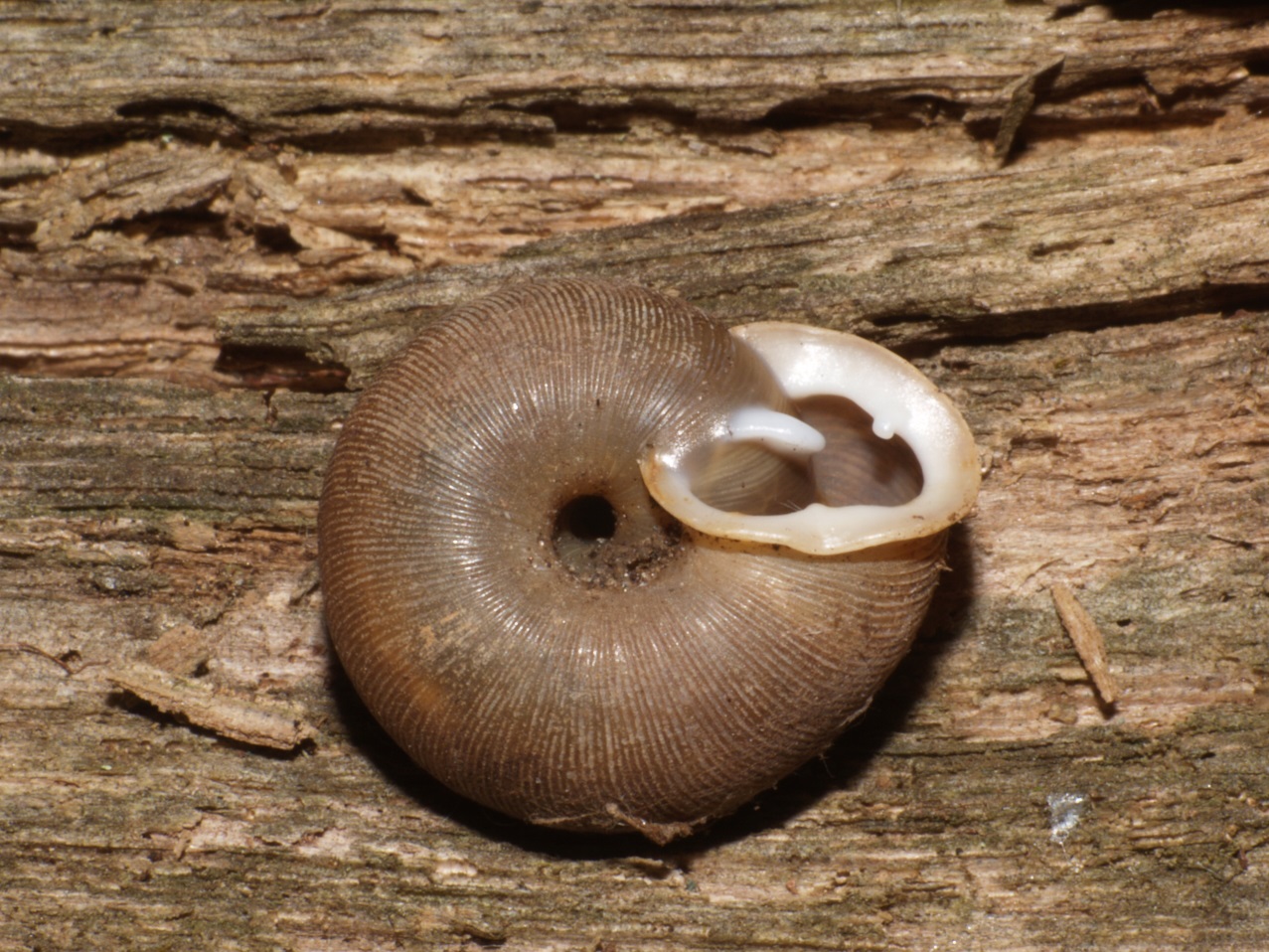 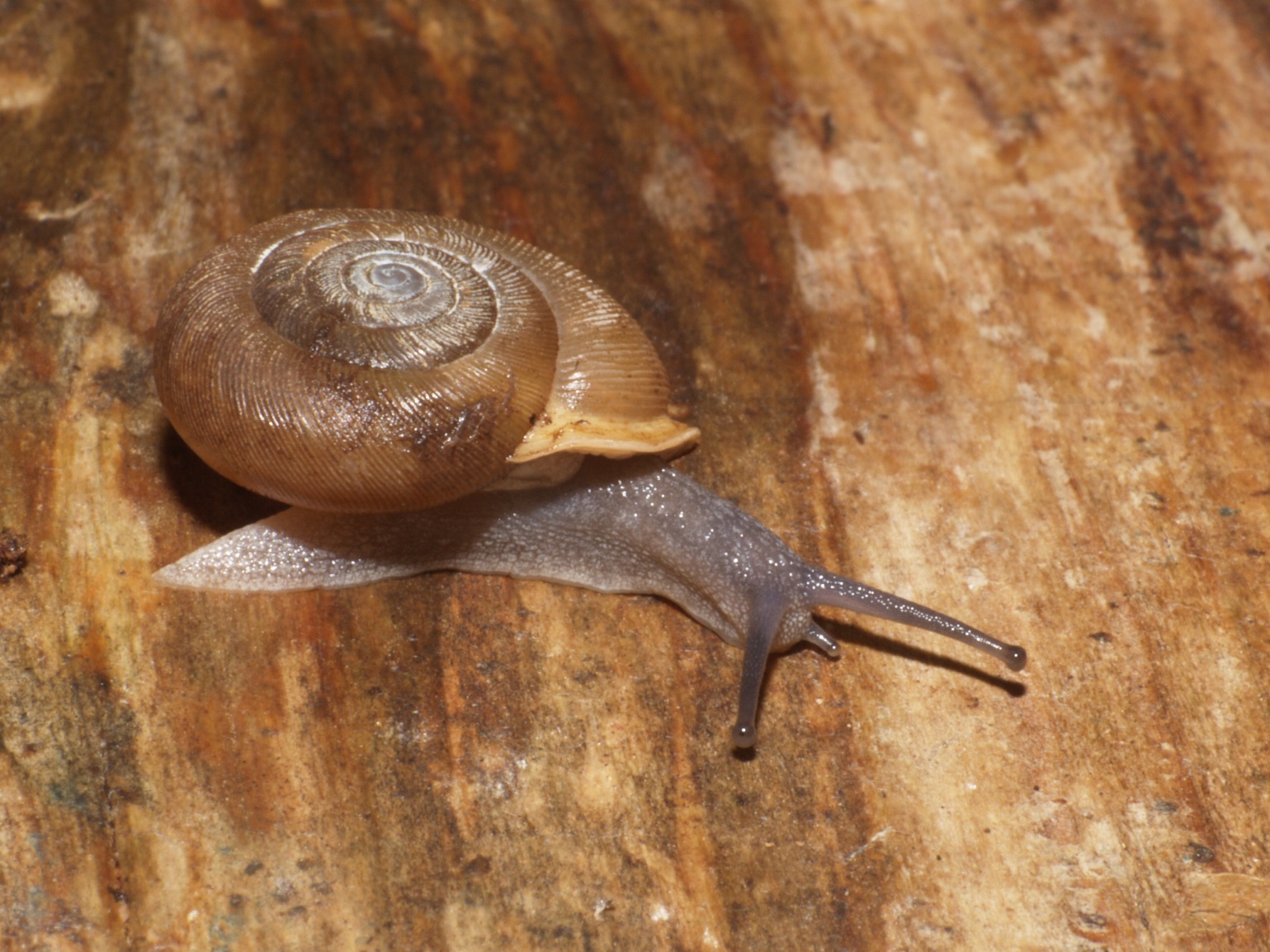 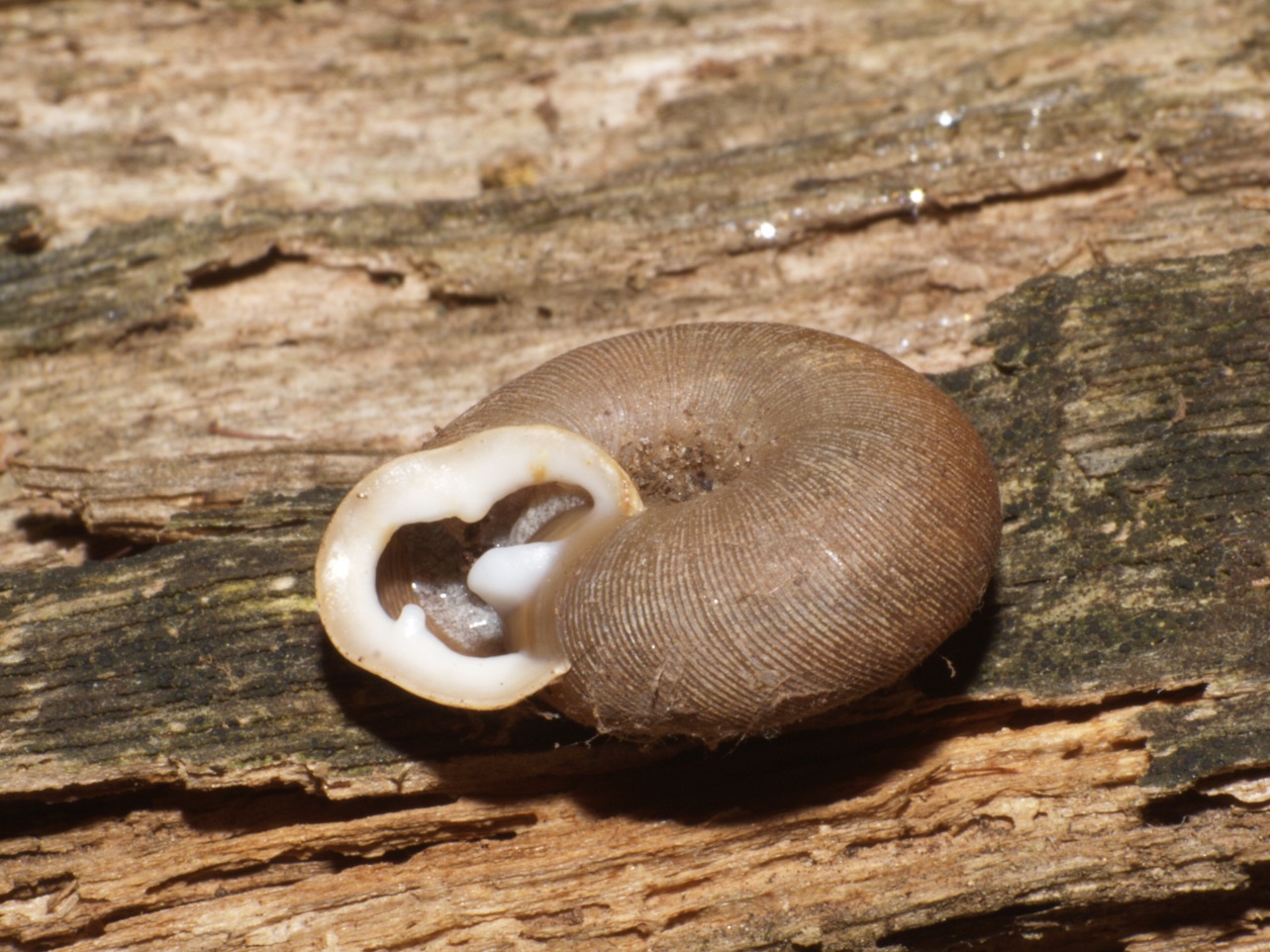 20 mm
Polygyridae - Triodopsis messana
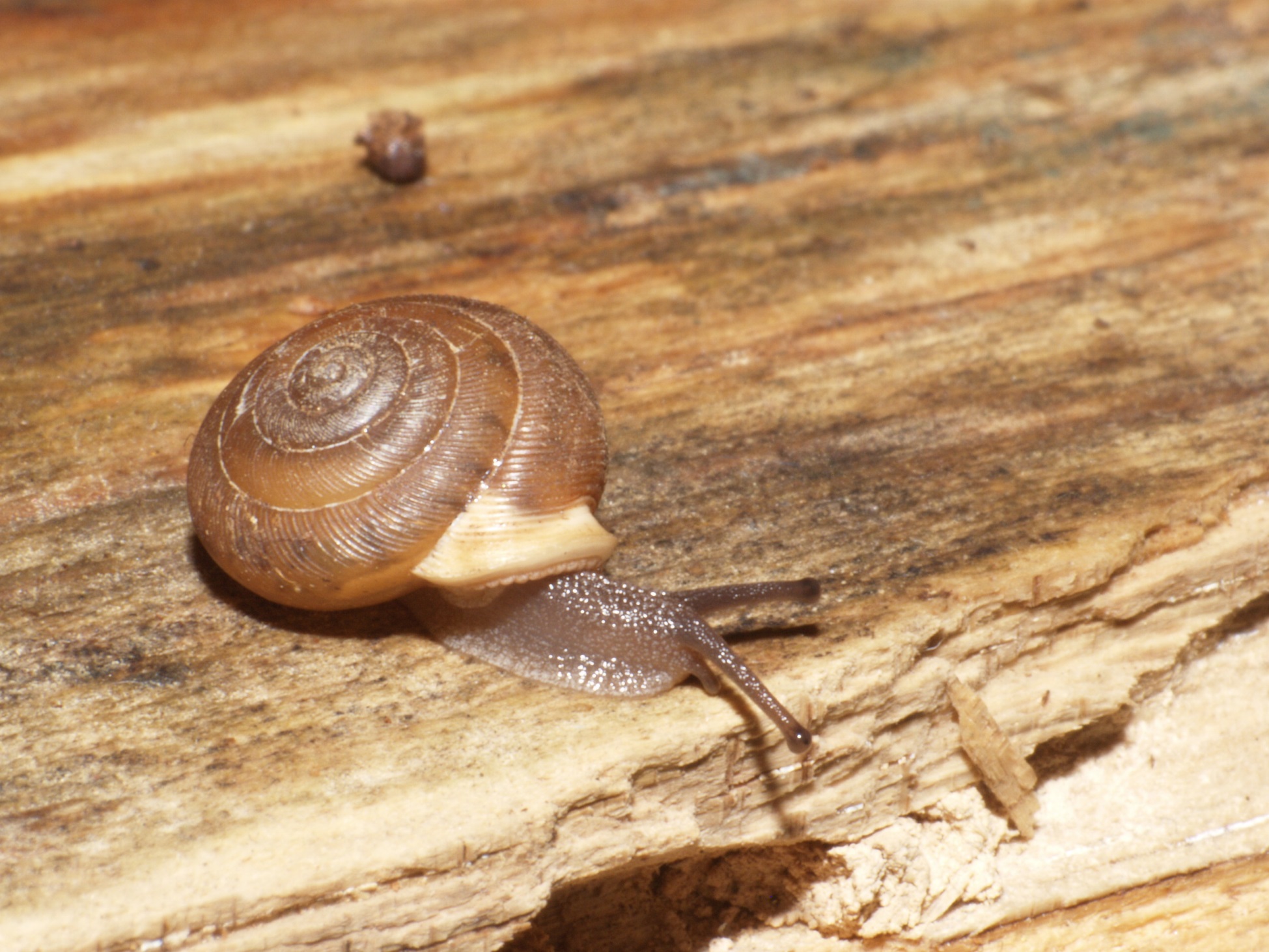 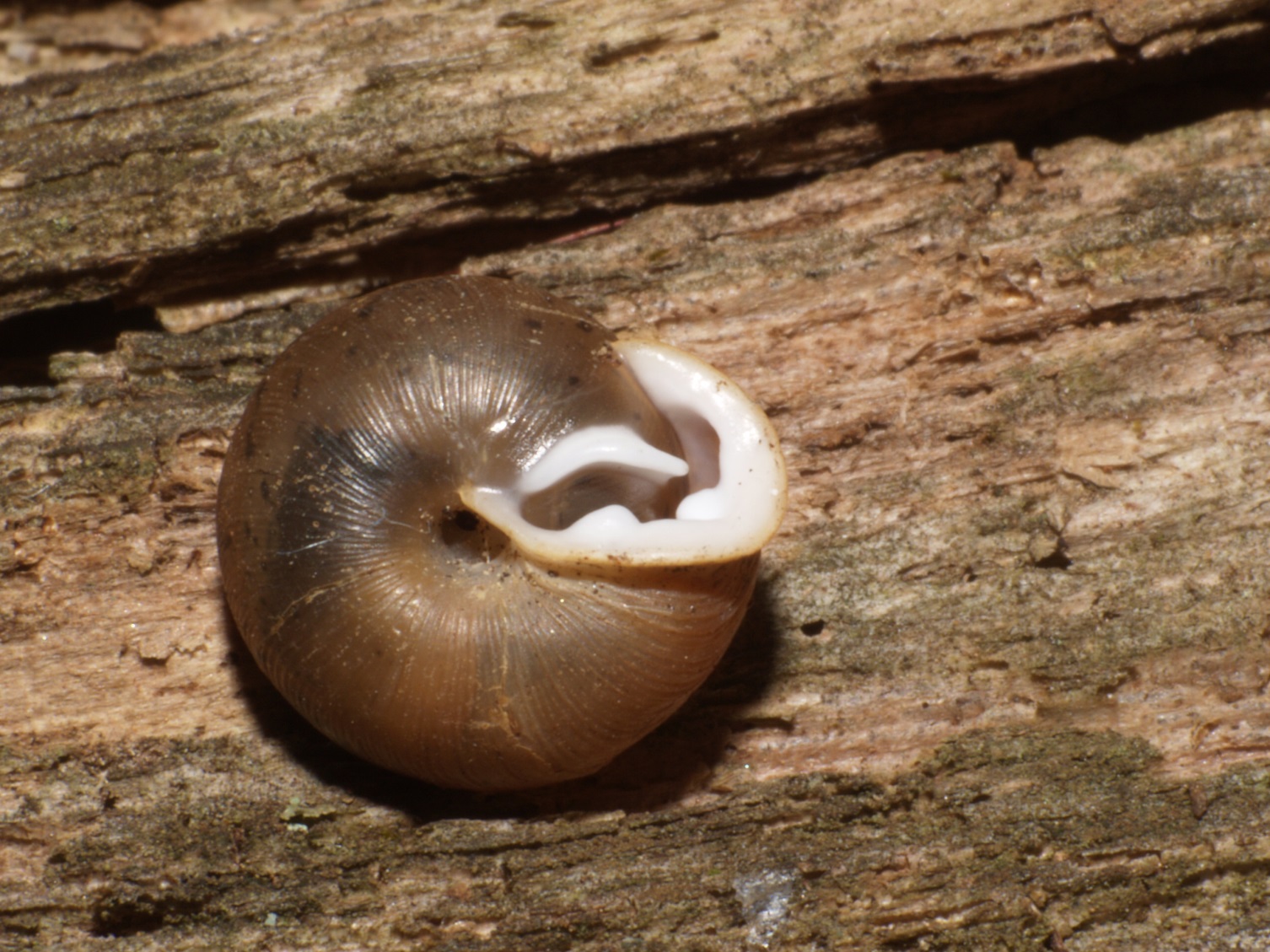 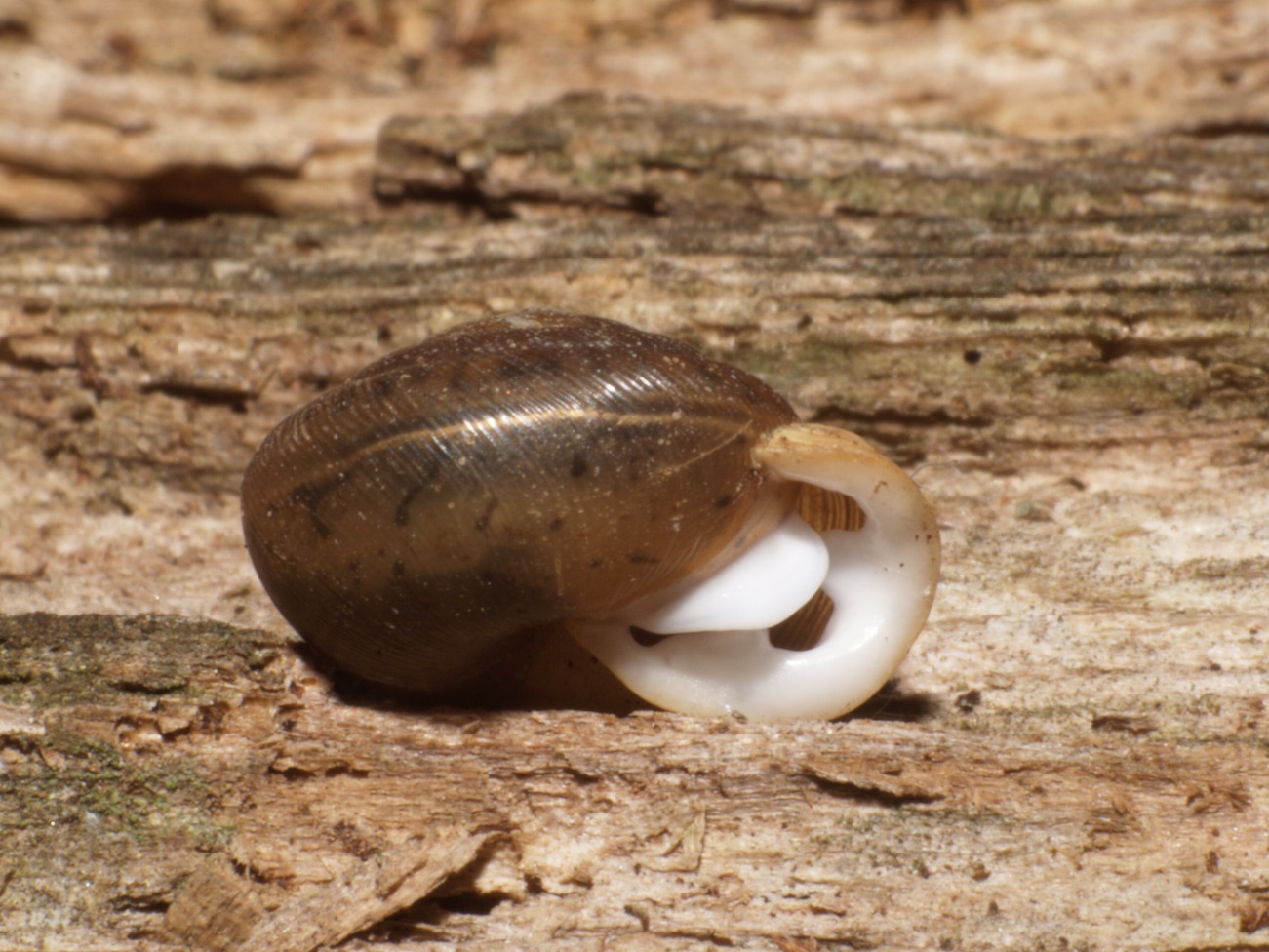 11 mm
[Speaker Notes: 1. Small Triodopsis with small umbilicus]
Polygyridae – Xolotrema caroliniense
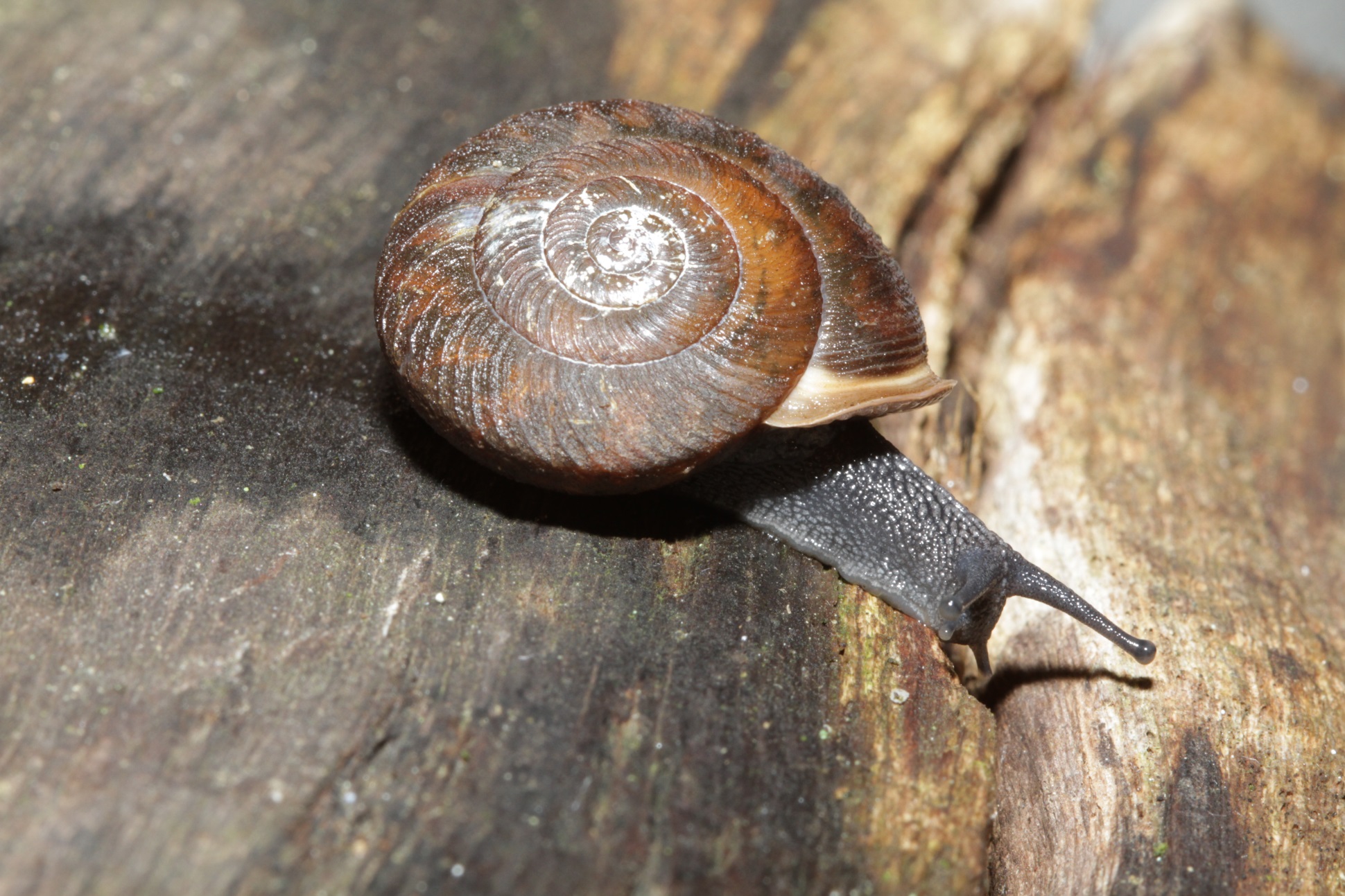 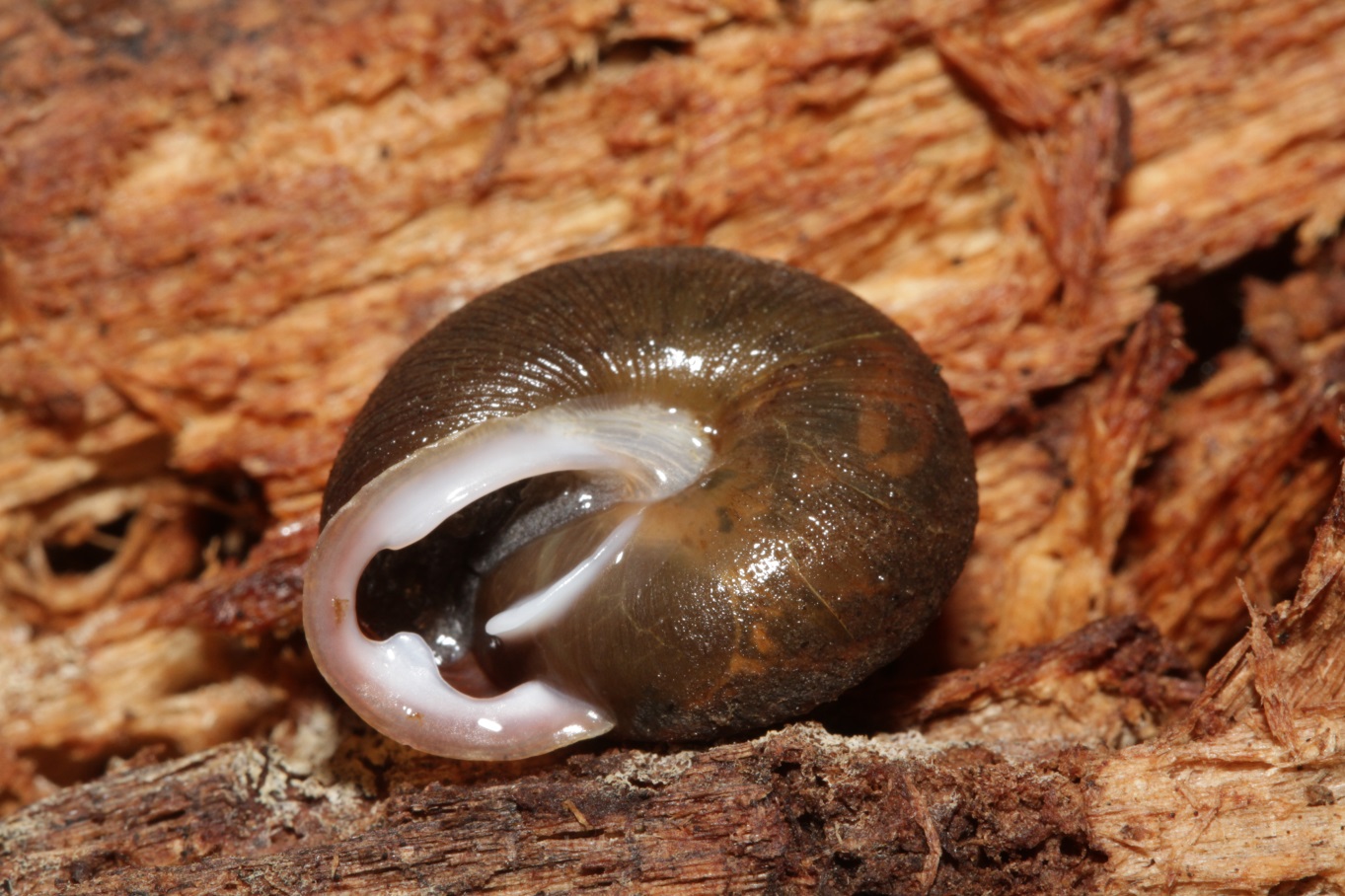 21 mm
[Speaker Notes: 1]
Punctidae – Punctum minutissimum
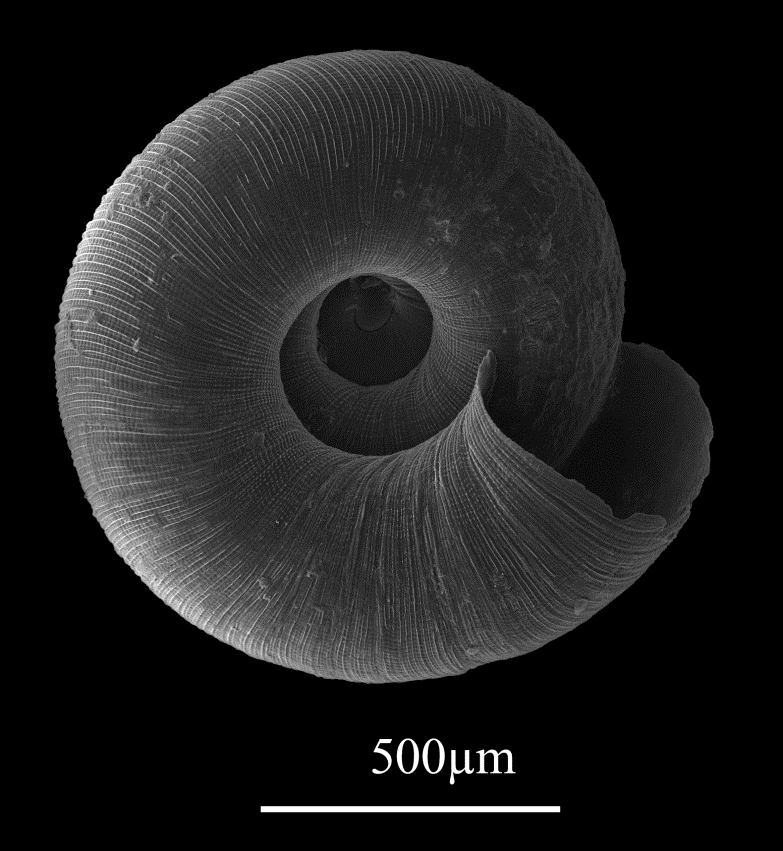 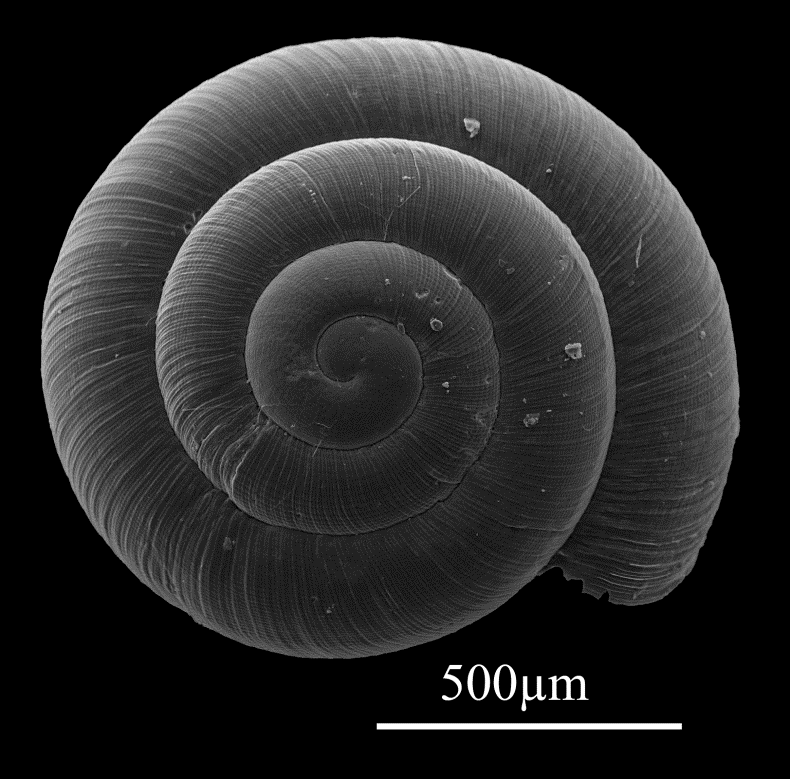 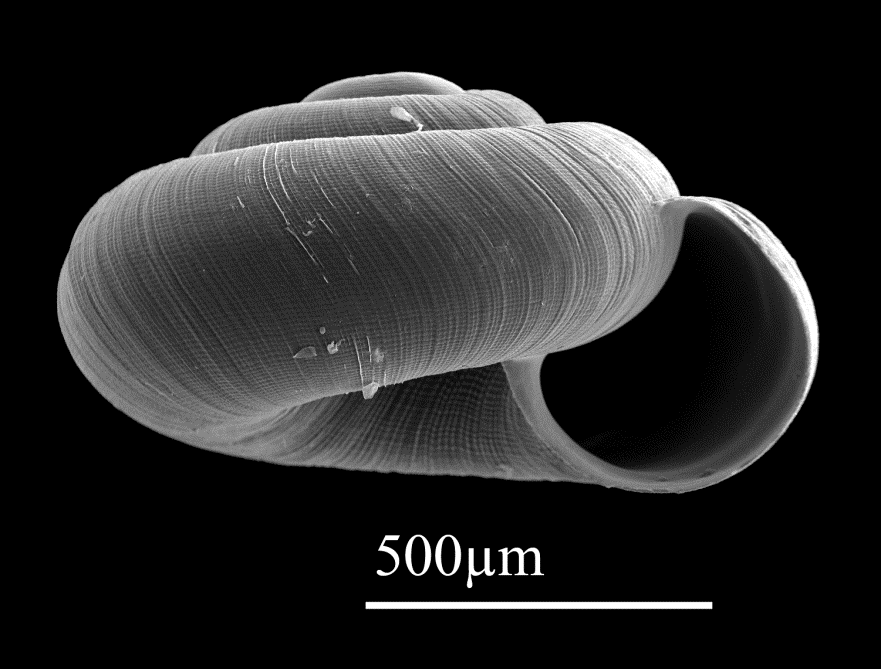 SEM’s of animal from
Halifax Co., NC
1 mm
Strobilopsidae - Strobilops labyrinthicus
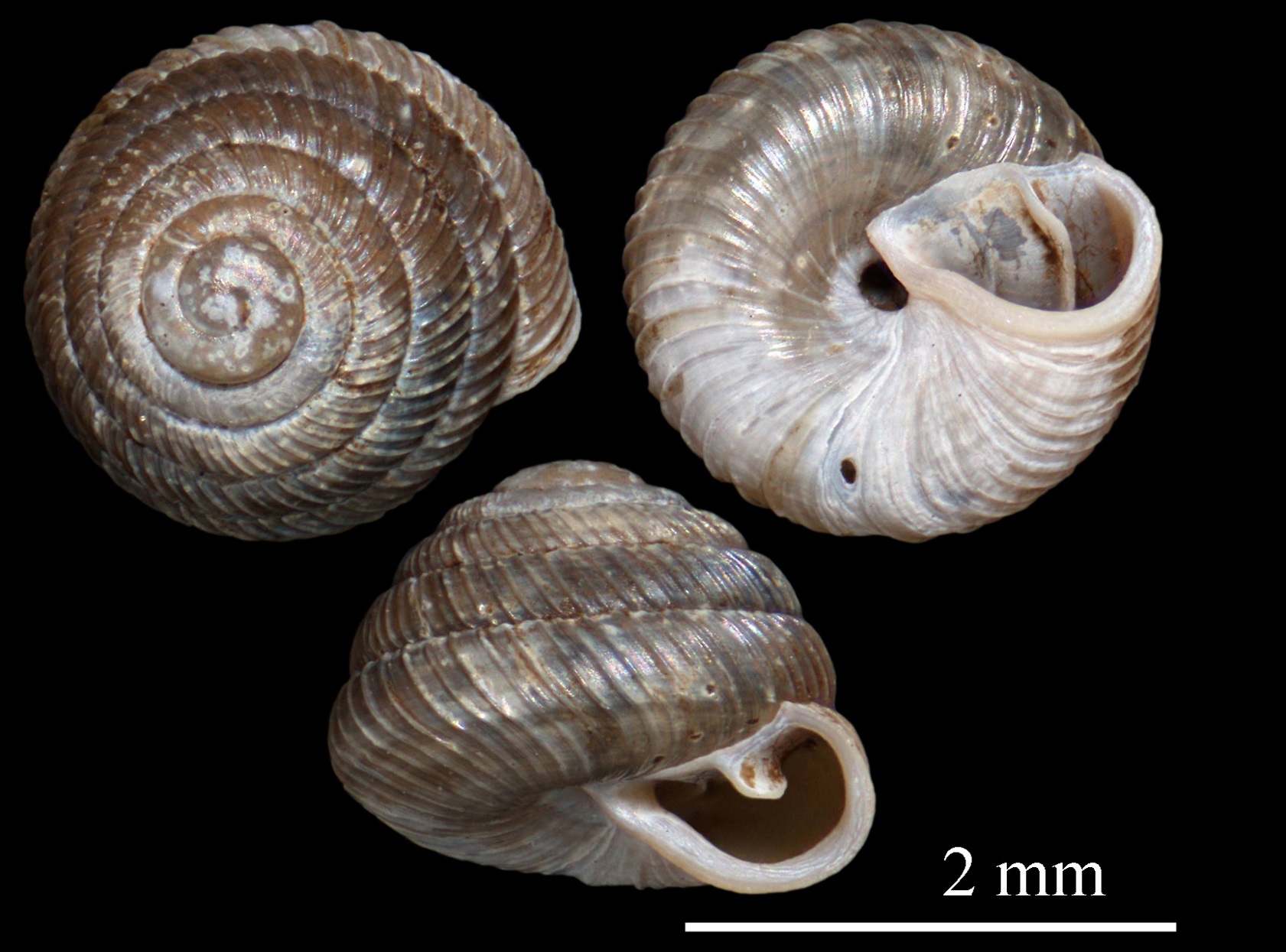 Specimens from Stanly Co., NC
[Speaker Notes: A pinecone shell with a rounded periphery.
Ribbing usually extends across the venter to the umbilicus.]
Vertiginidae - Gastrocopta pentodon
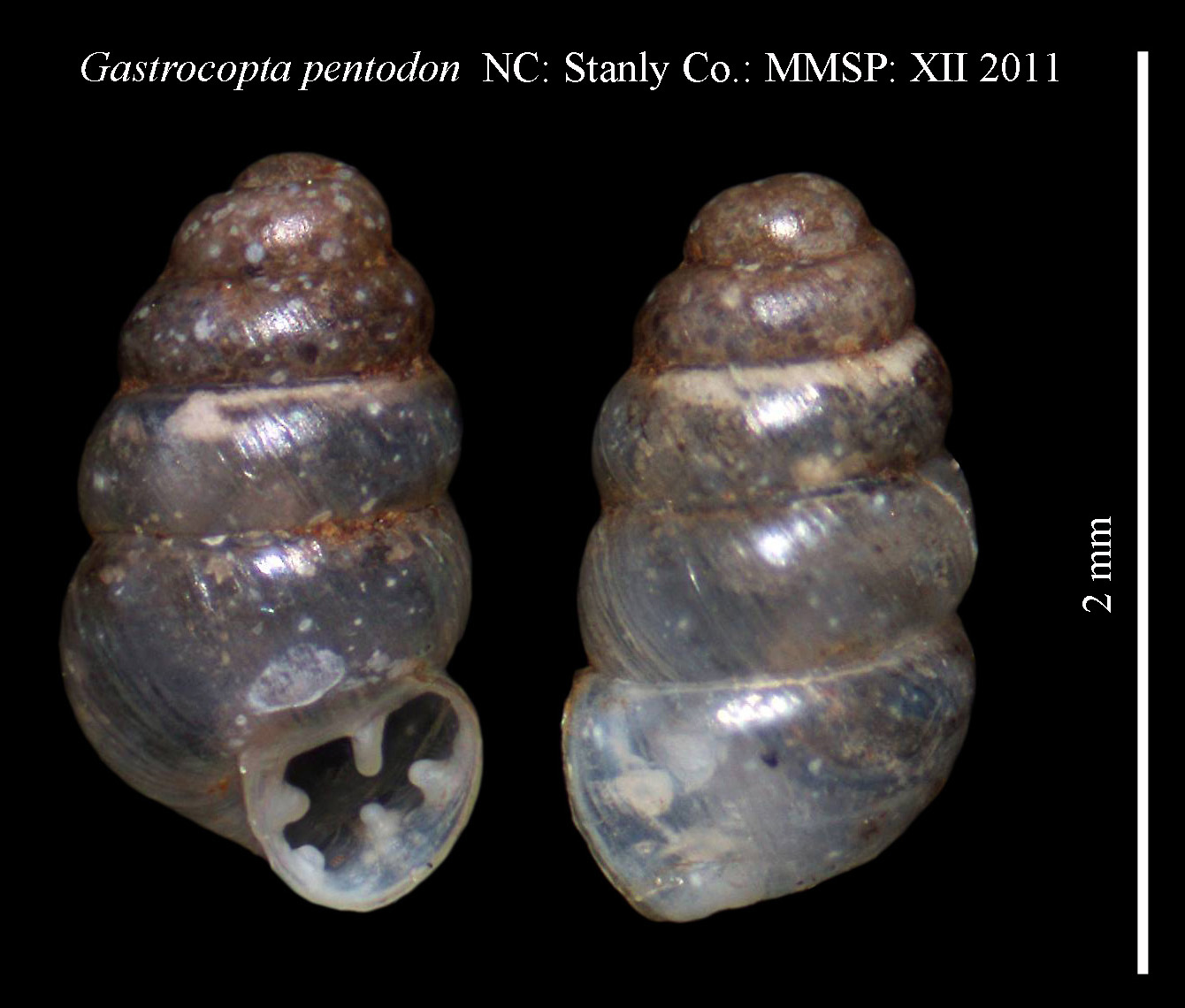 [Speaker Notes: Fresh wet shells are transparent, translucent or white
Aperture has only one lamella in the top of the aperture
Lamella on the outer lip sit on an elevated ridge and can number from three to seven
Only the much larger and fatter Vertigo tappaniana shares these characteristics.]